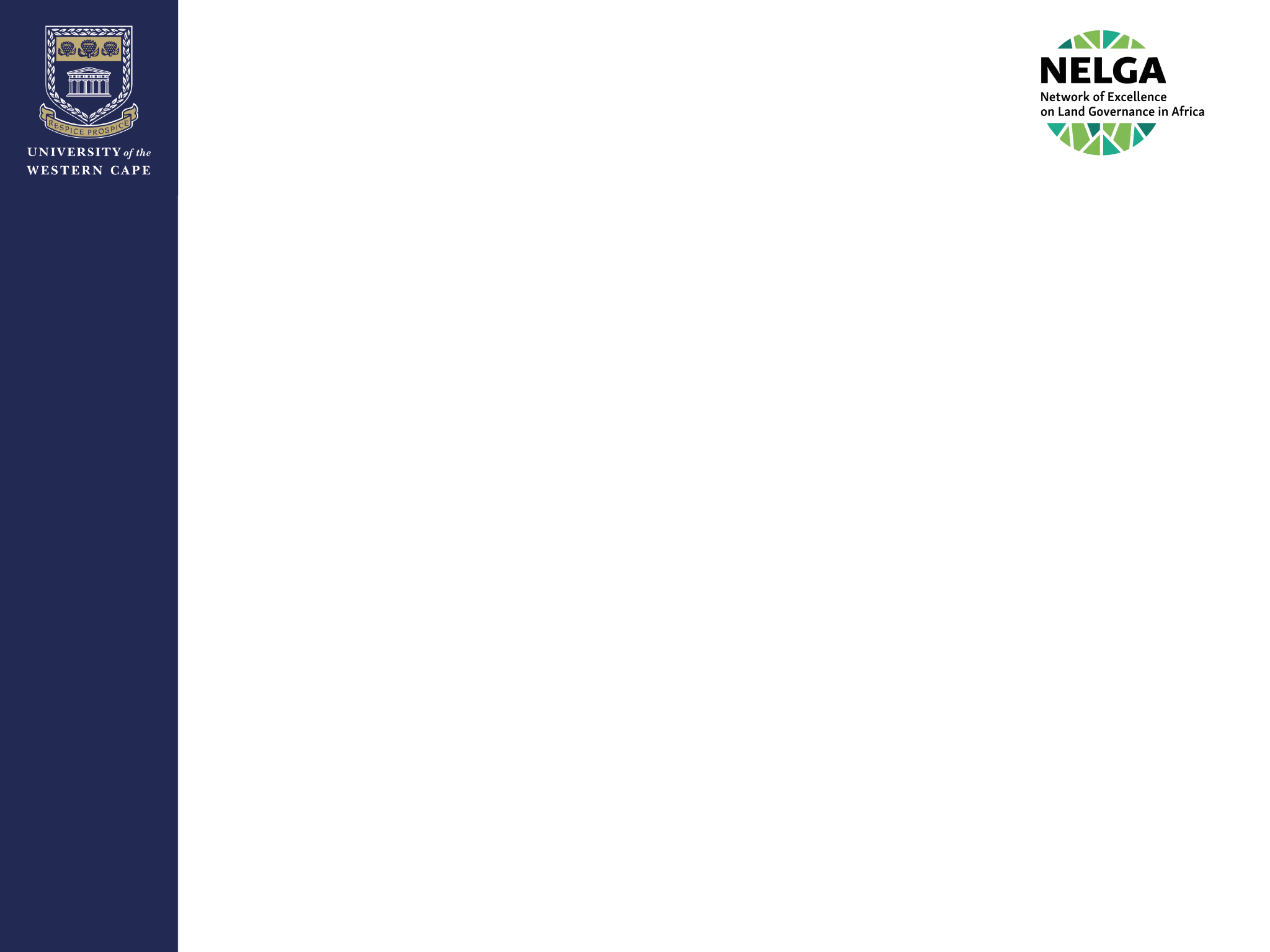 THE POLITICAL ECONOMY OF LAND GOVERNANCE IN AFRICA
22 – 26 July 2024
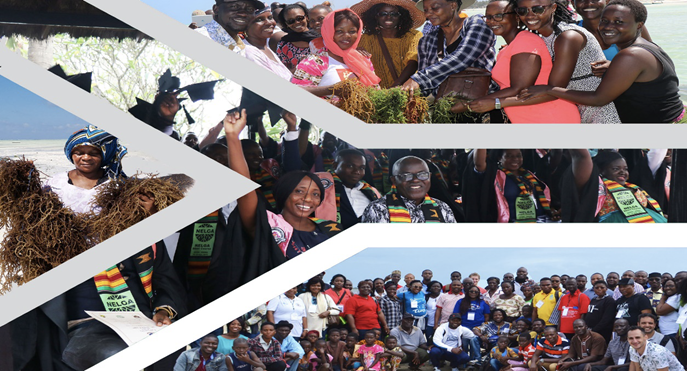 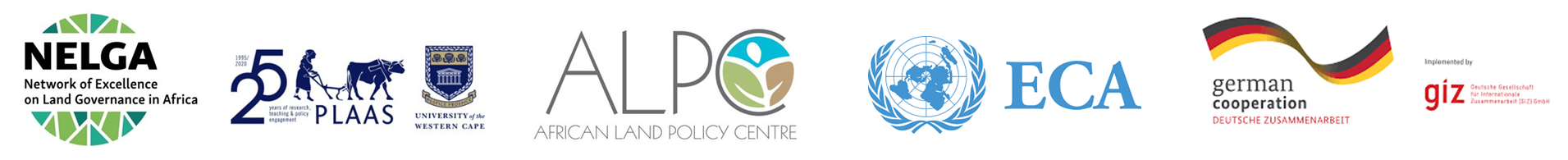 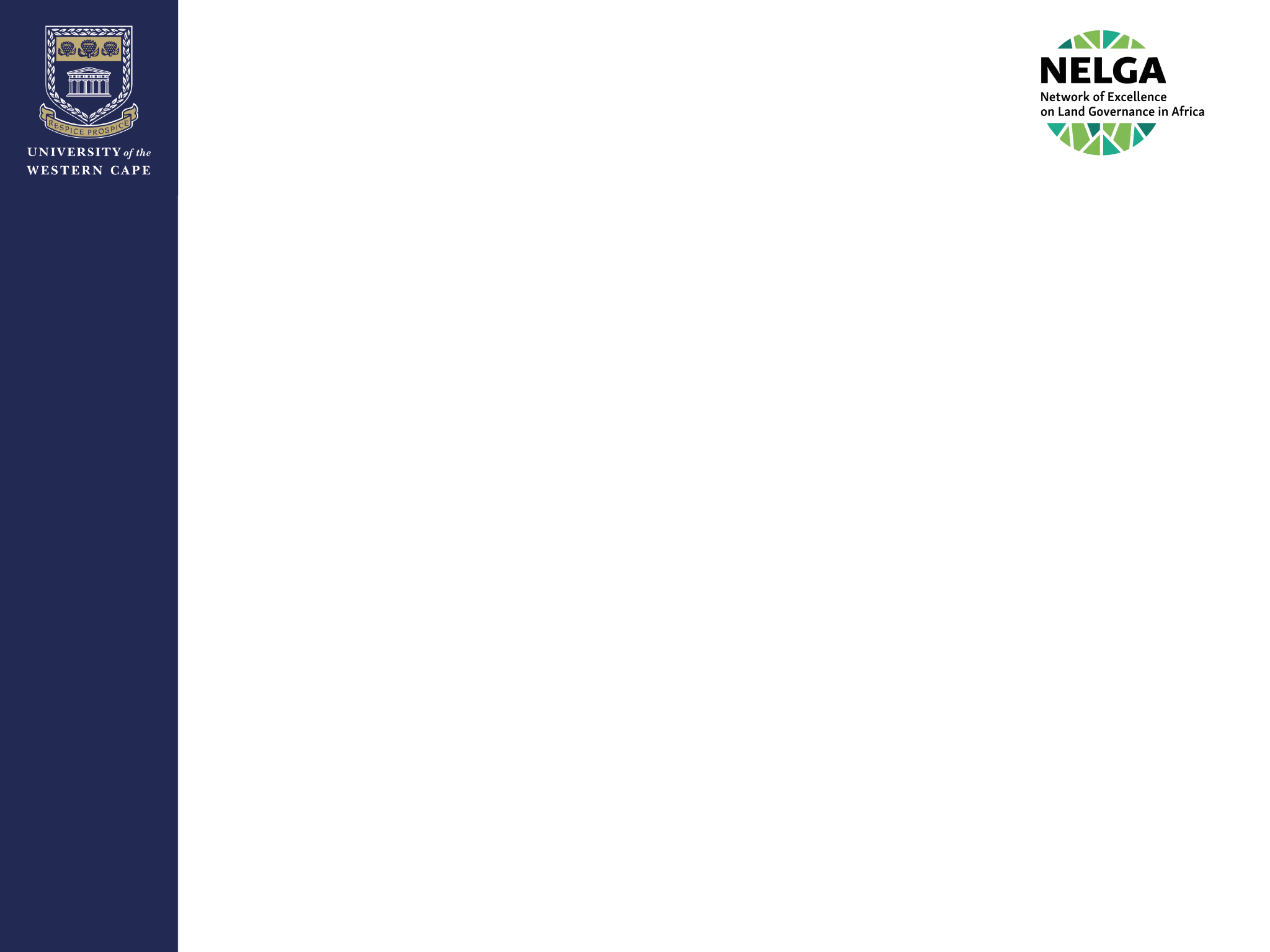 Welcome to the NELGA 2024
Introduction Session
Welcome 
Charity Rusere, PLAAS, UWC

Introduction to the course
Prof. Ruth Hall, PLAAS, UWC

Message from the African Land Policy Centre
Dr Medhat Elhelepi, ALPC, UNECA

Assessment and logistics of the course
Carla Henry, PLAAS, UWC

Introduction of Facilitators & Working Groups
Stha Yeni, Lead Facilitator, PLAAS, UWC

Introduction of participants by country
Facilitators

Breakout groups
Getting to know one another
Discussion of a key question
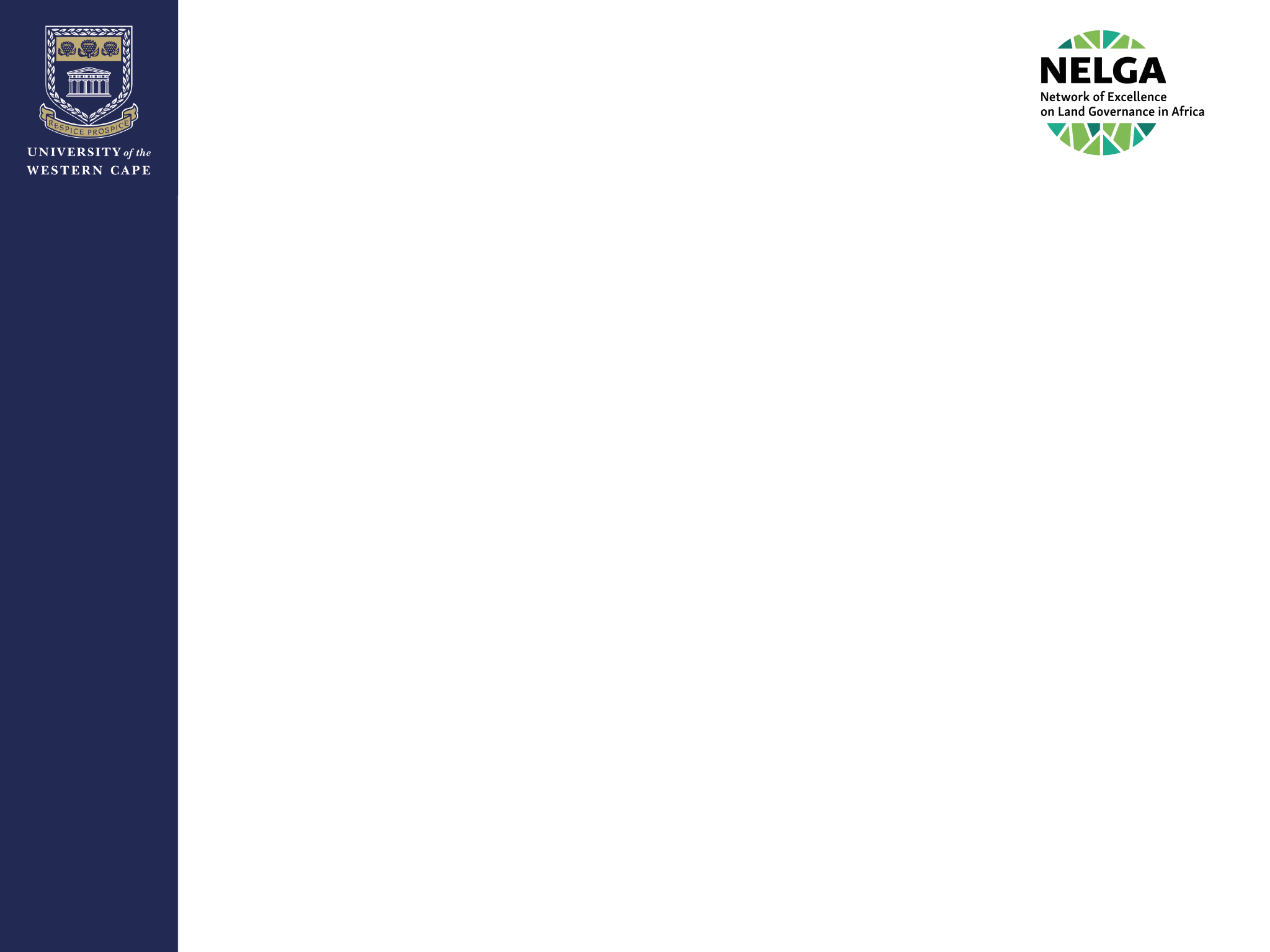 NELGA NODES
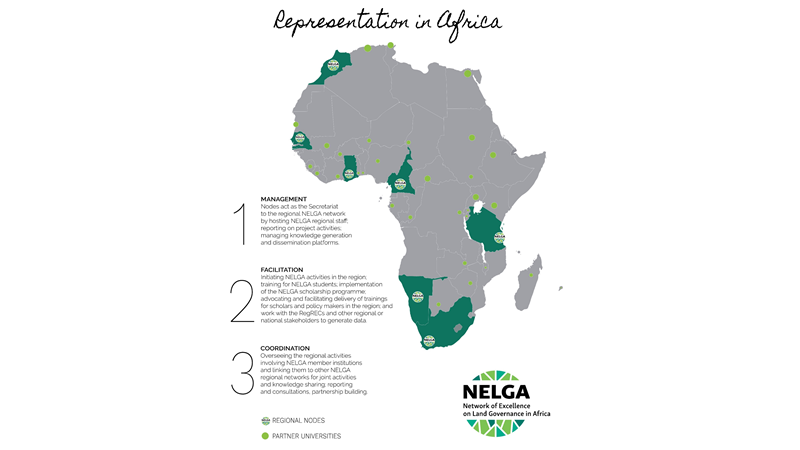 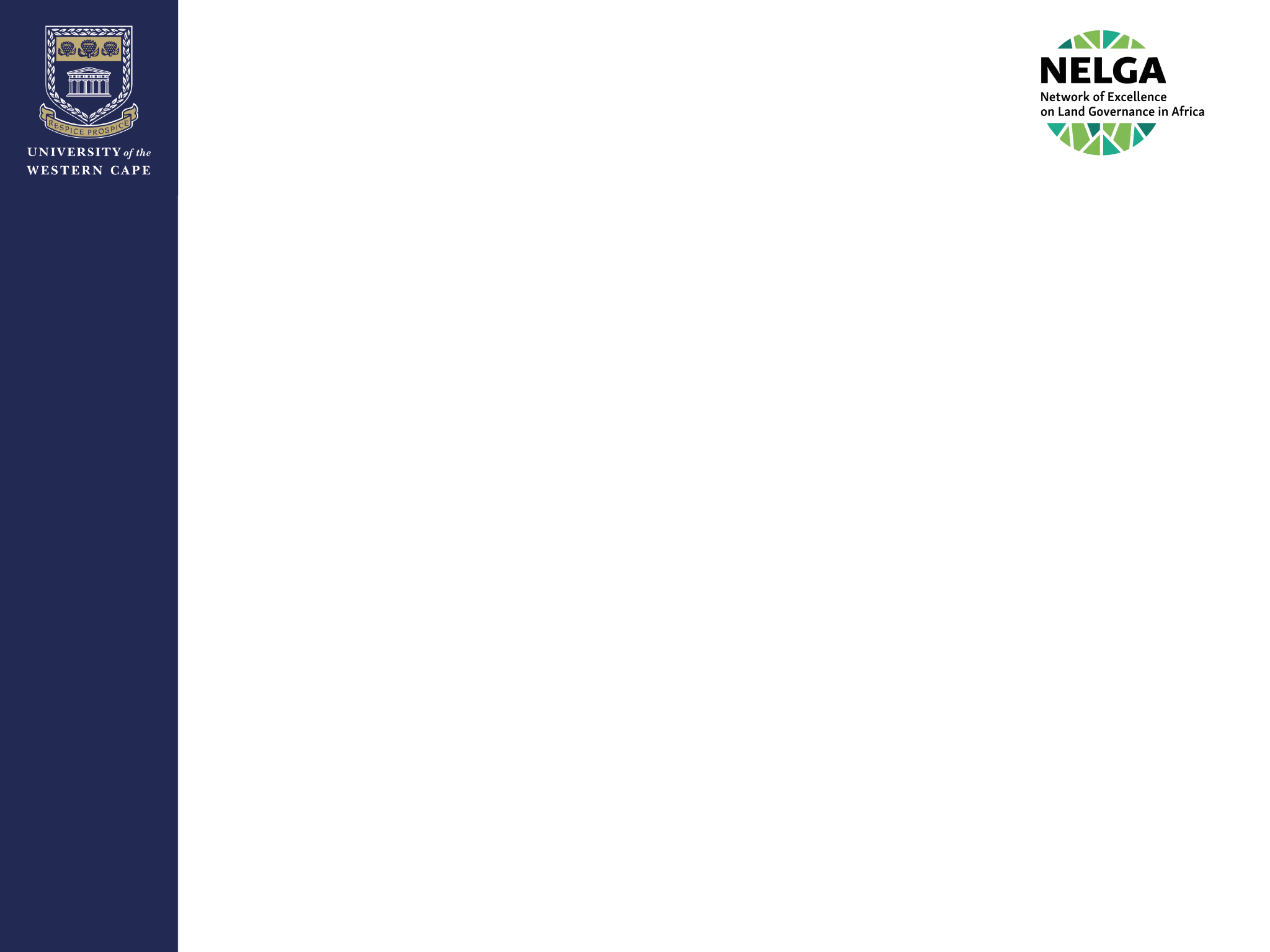 CURRICULUM DEVELOPMENT
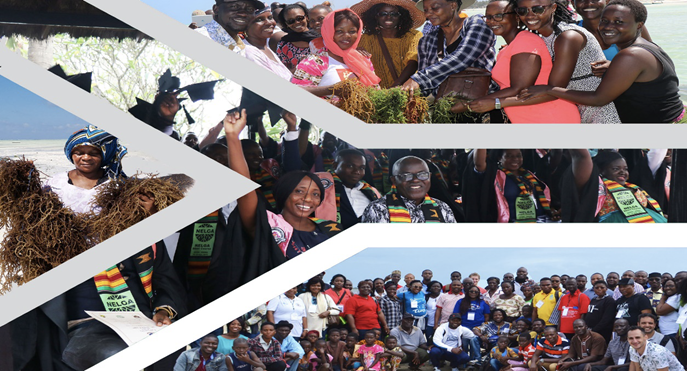 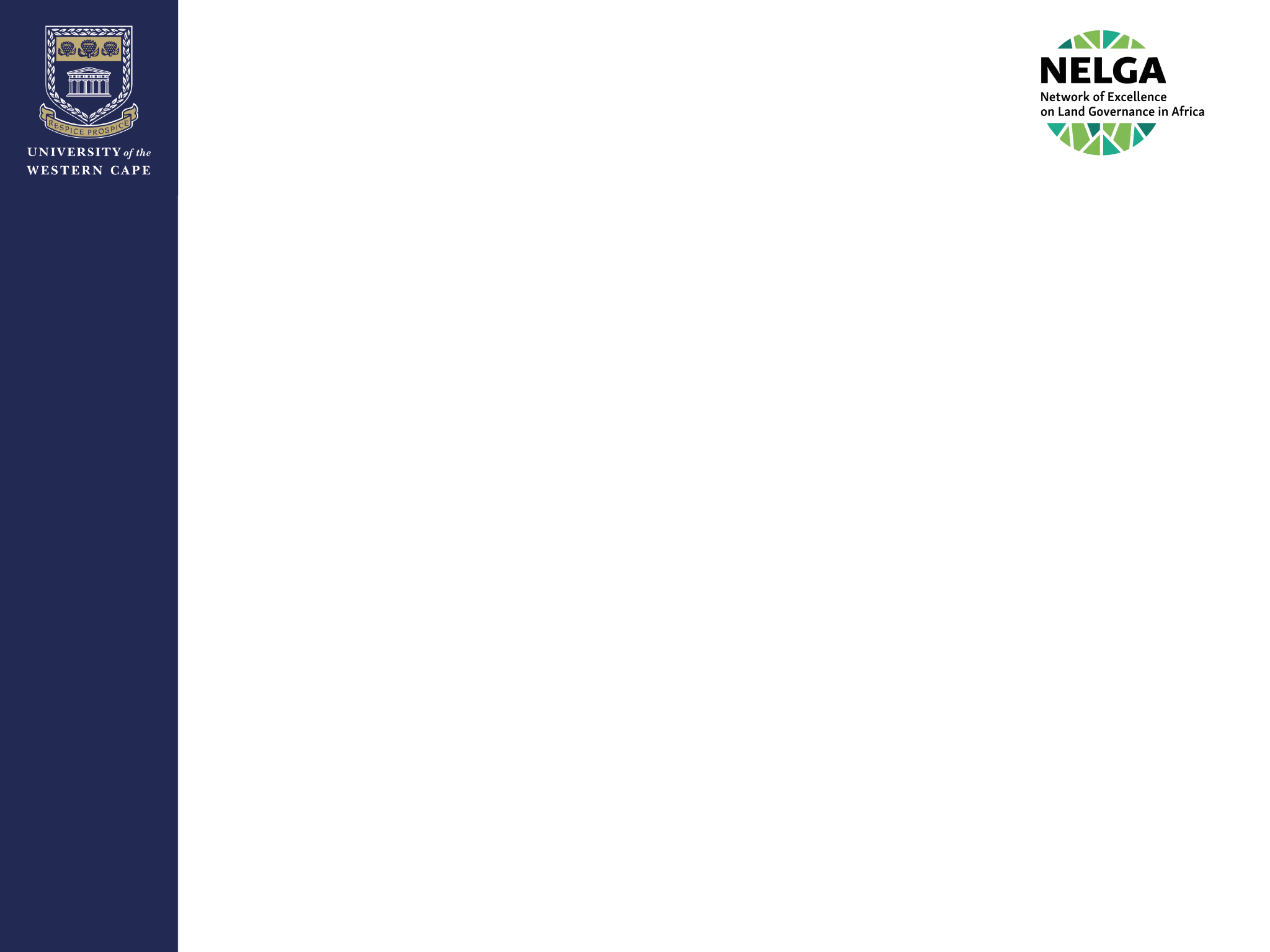 Southern Africa
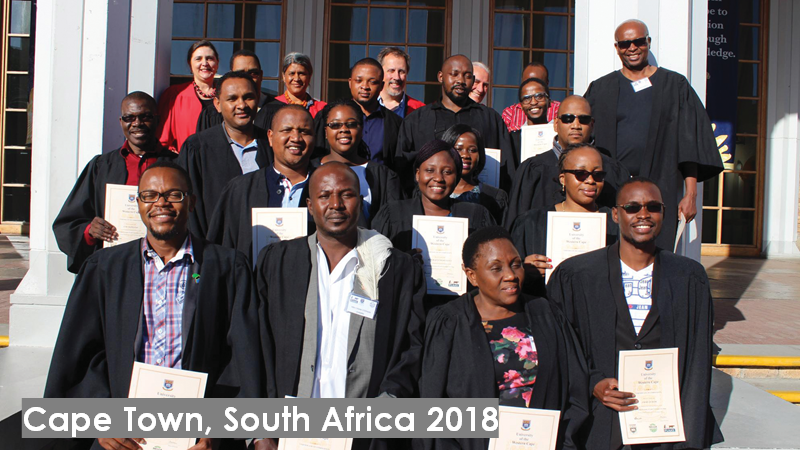 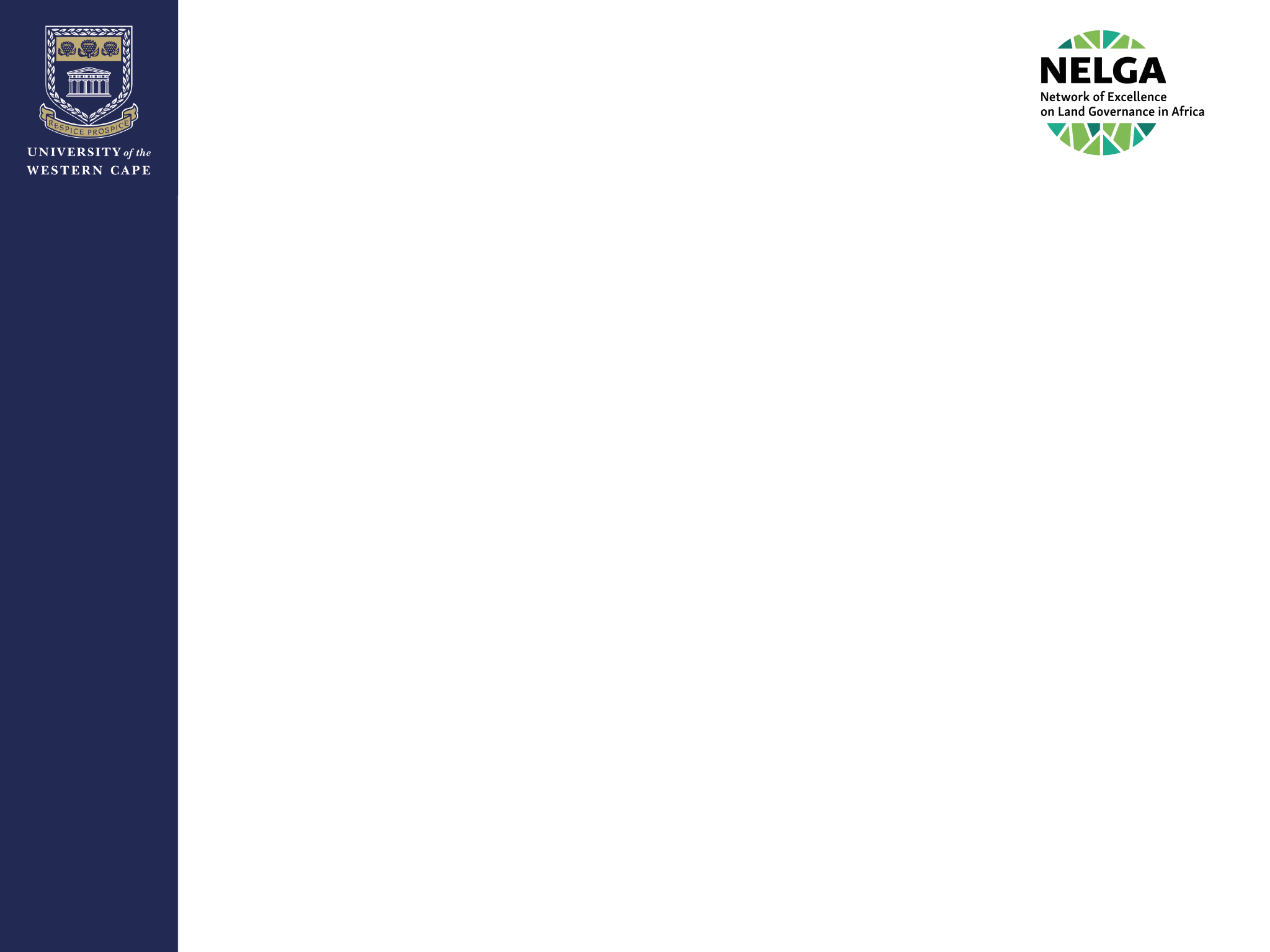 East Africa
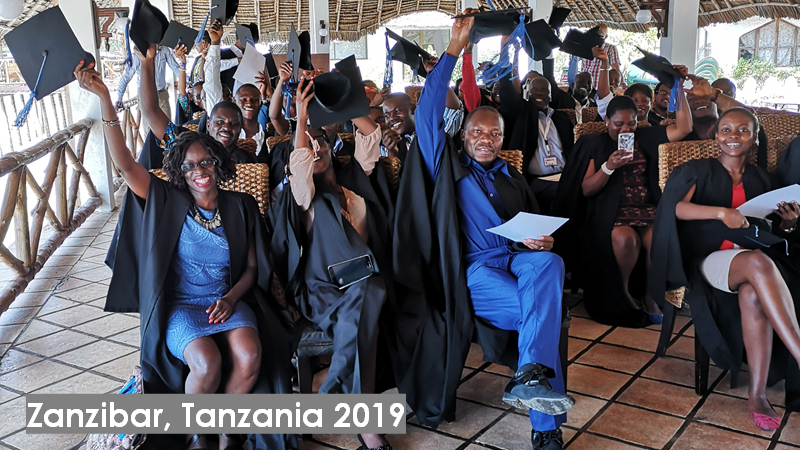 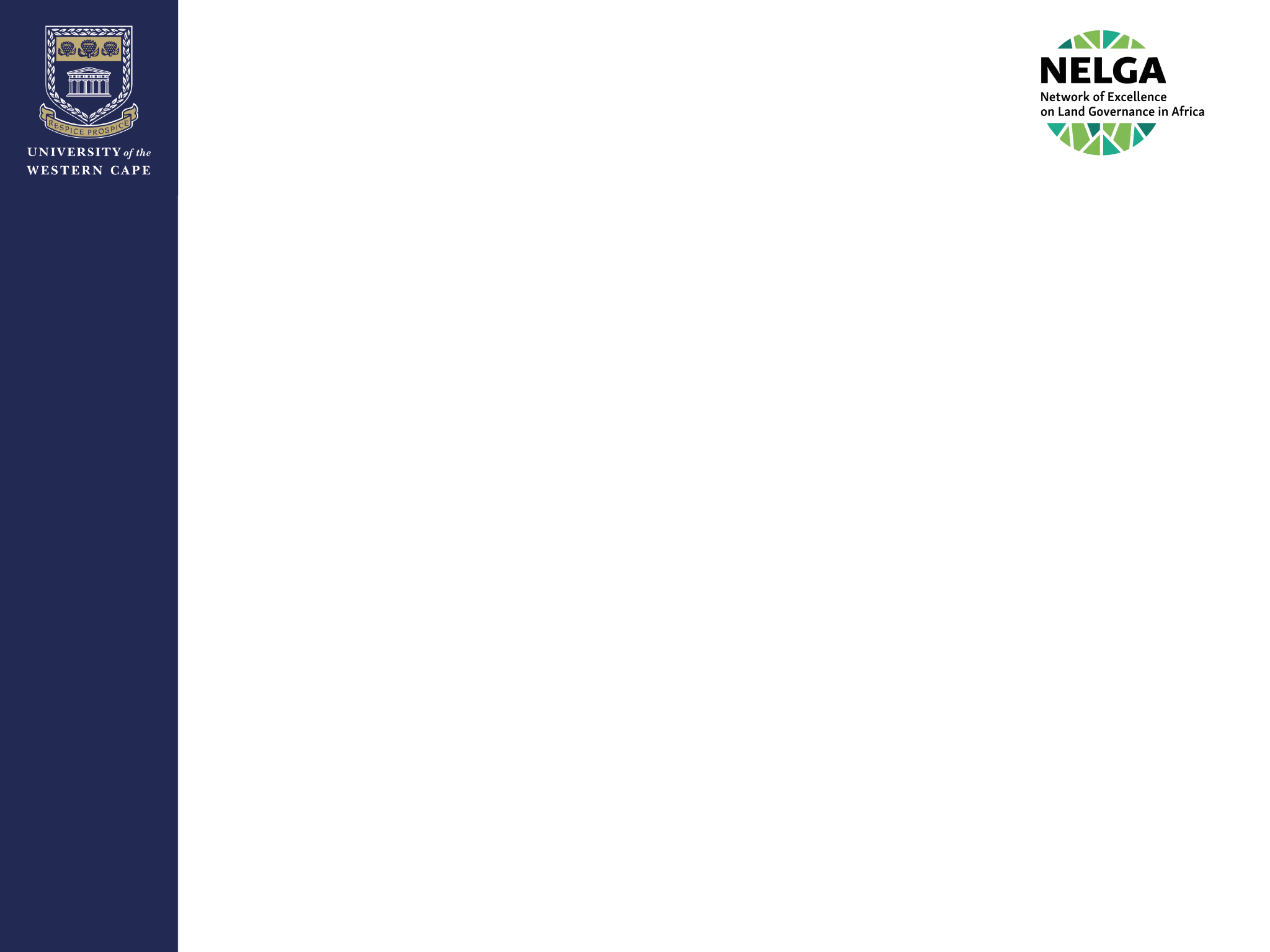 West Africa
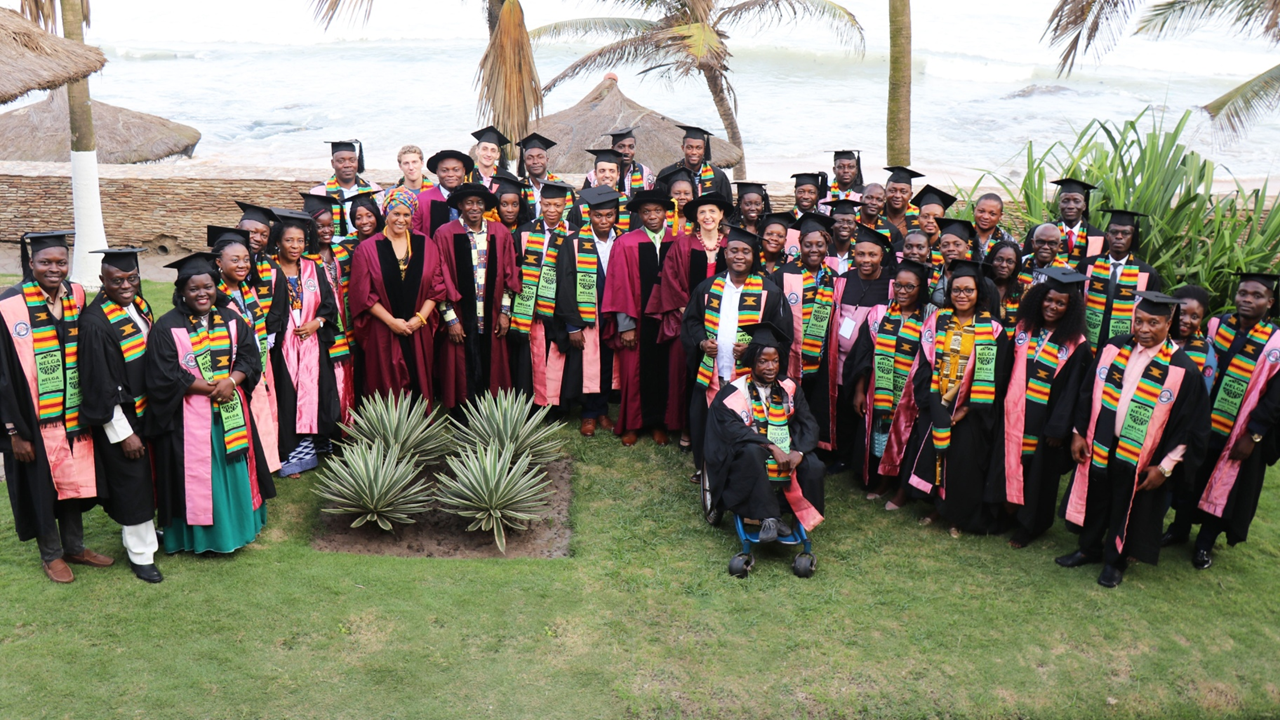 Accra, Ghana 2019
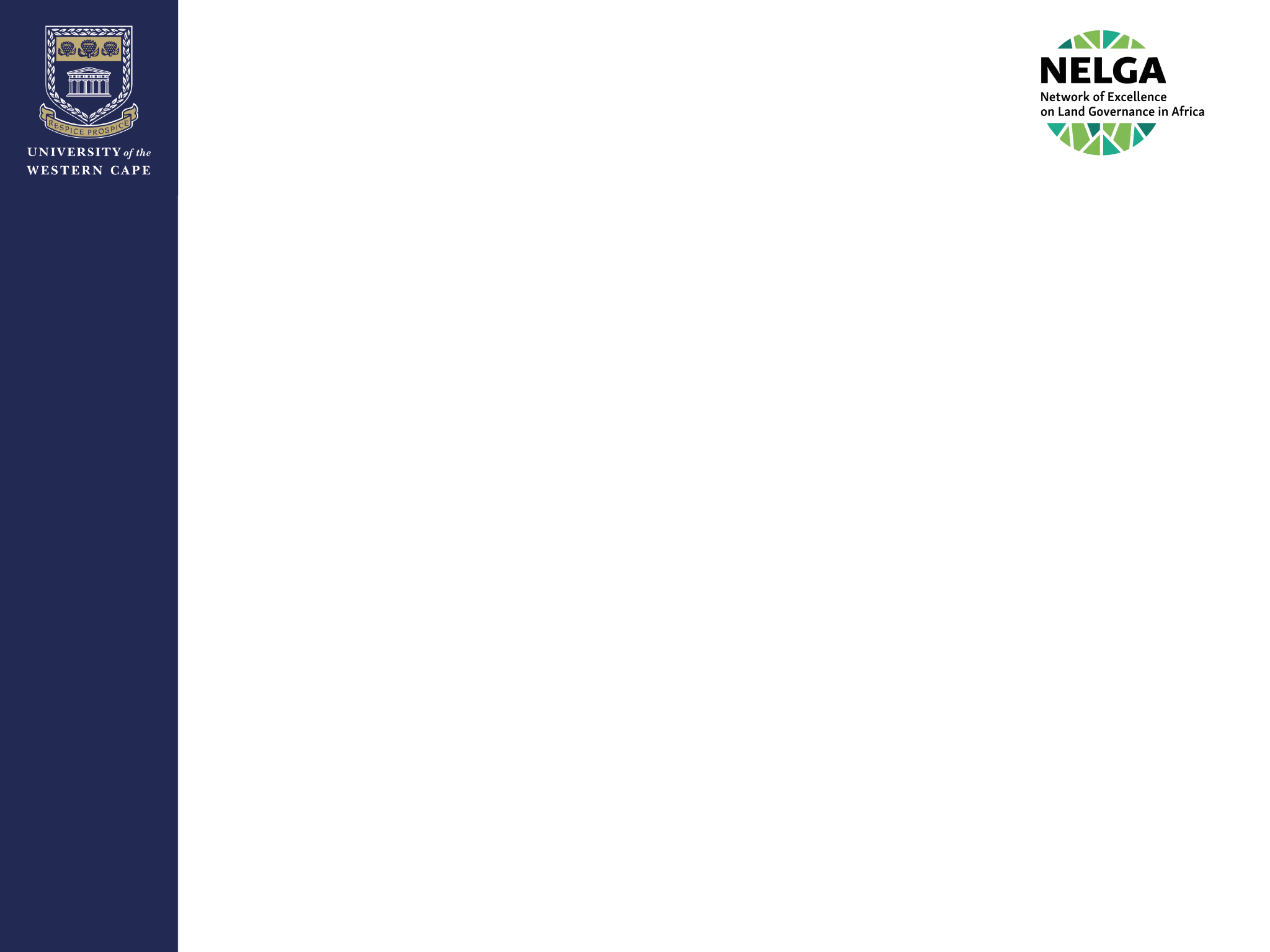 Online in 2021
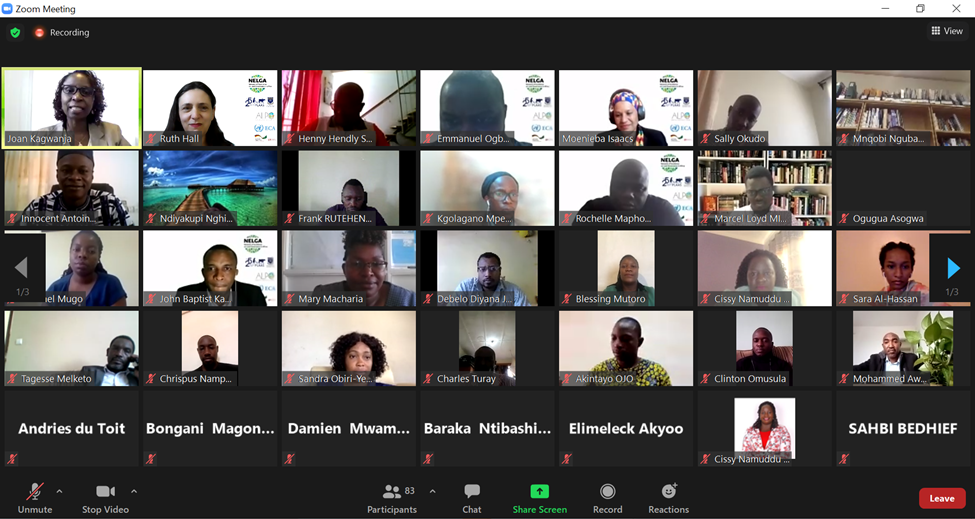 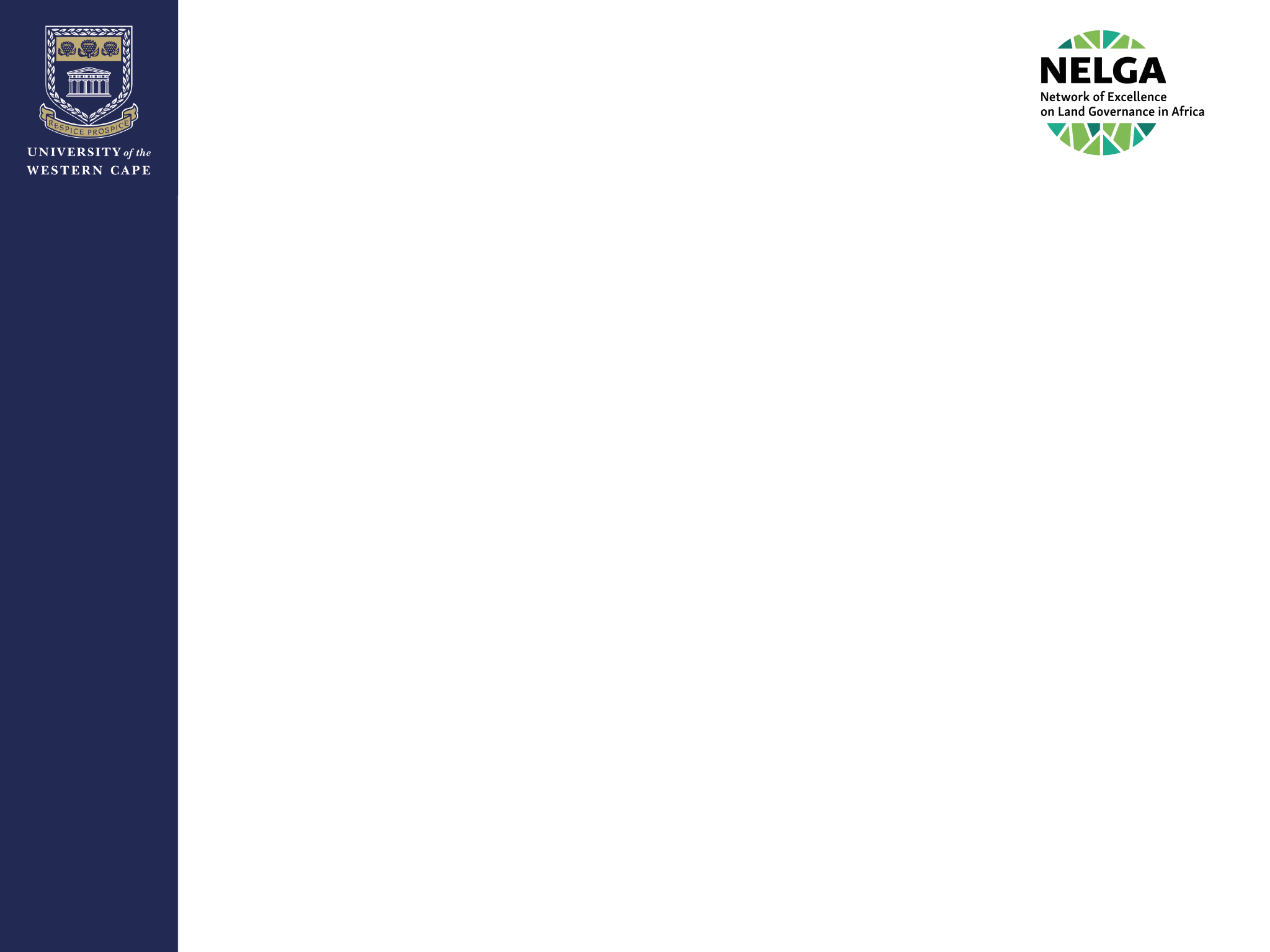 Online in 2021
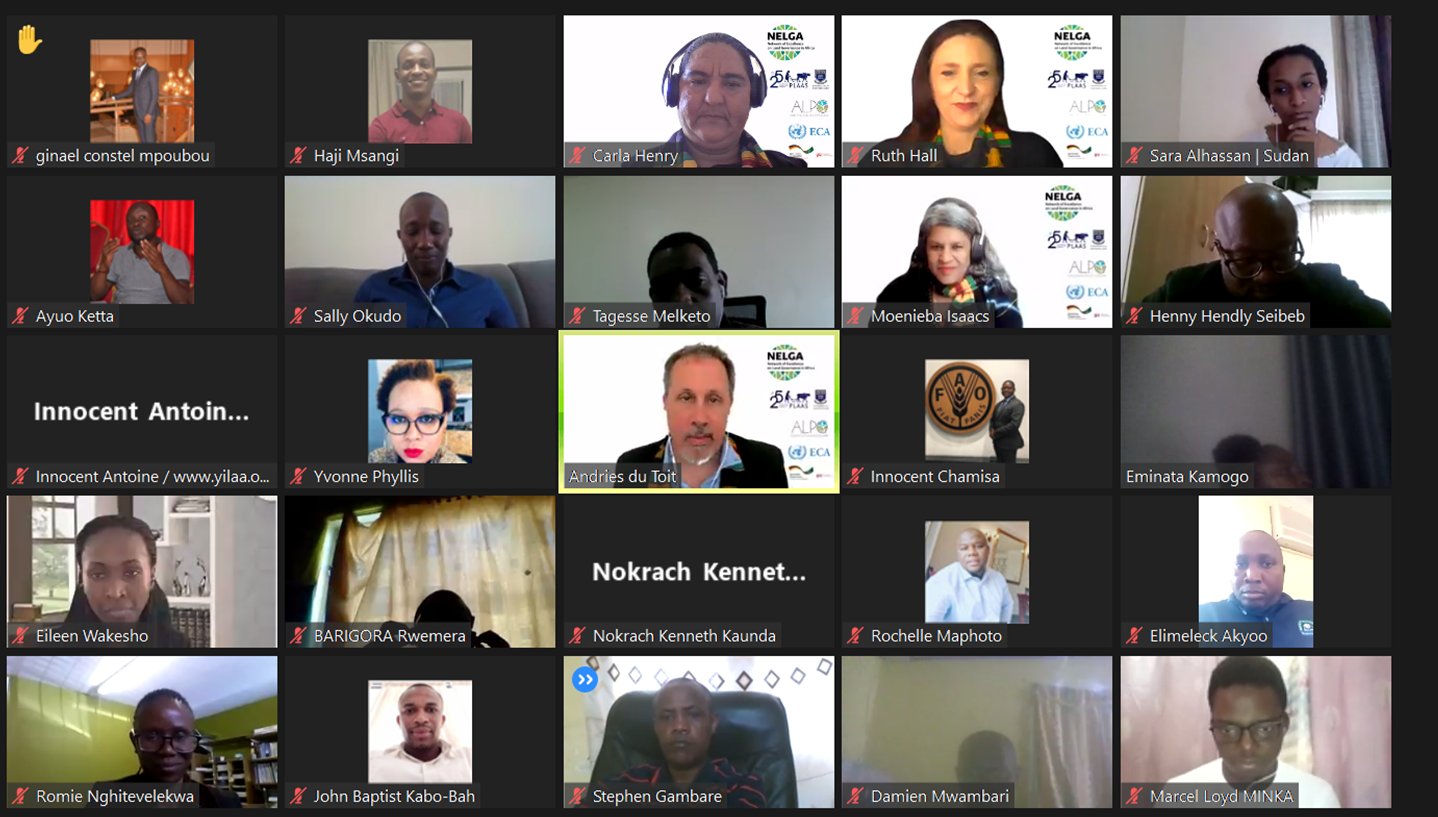 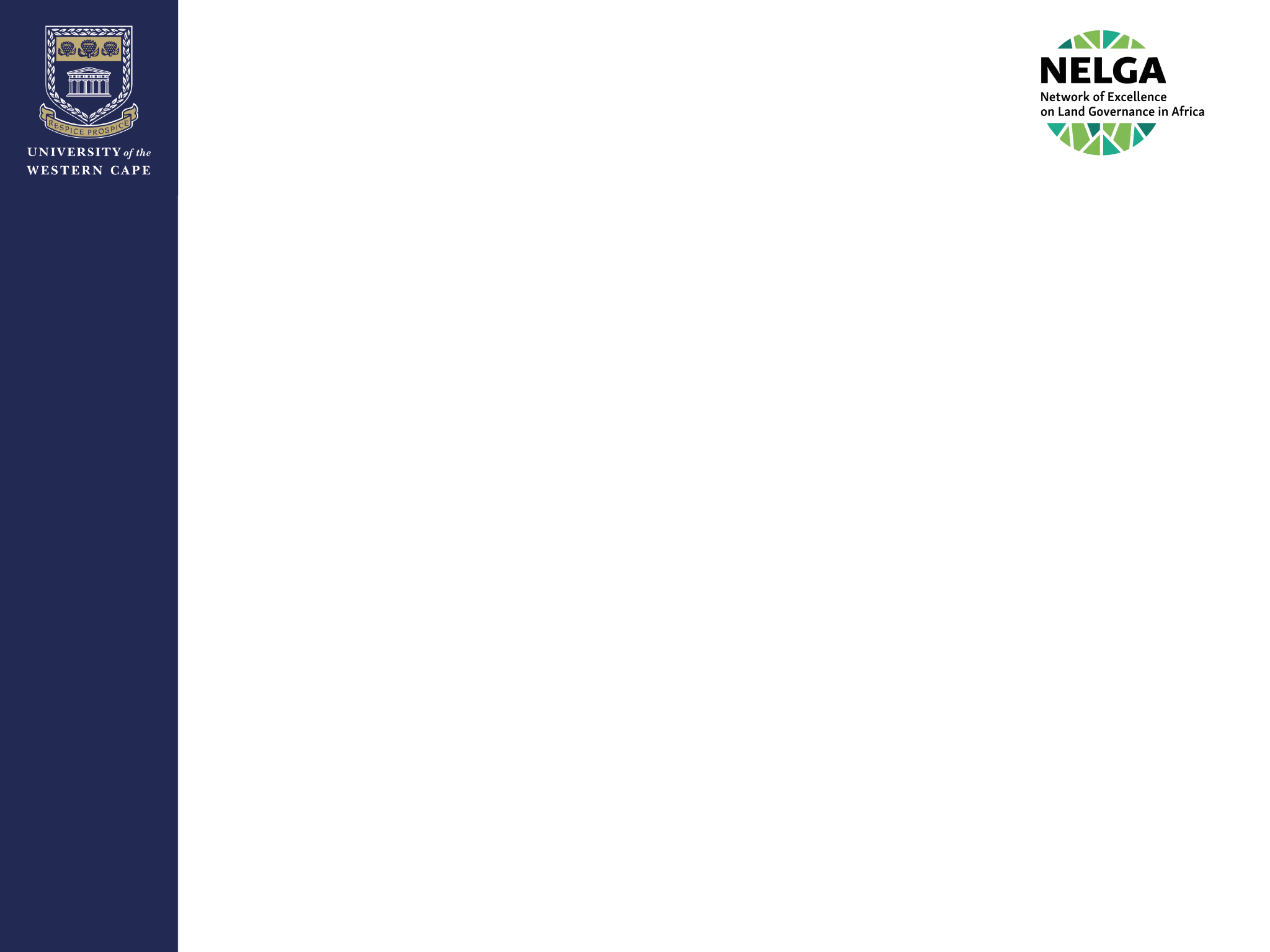 Online in 2023
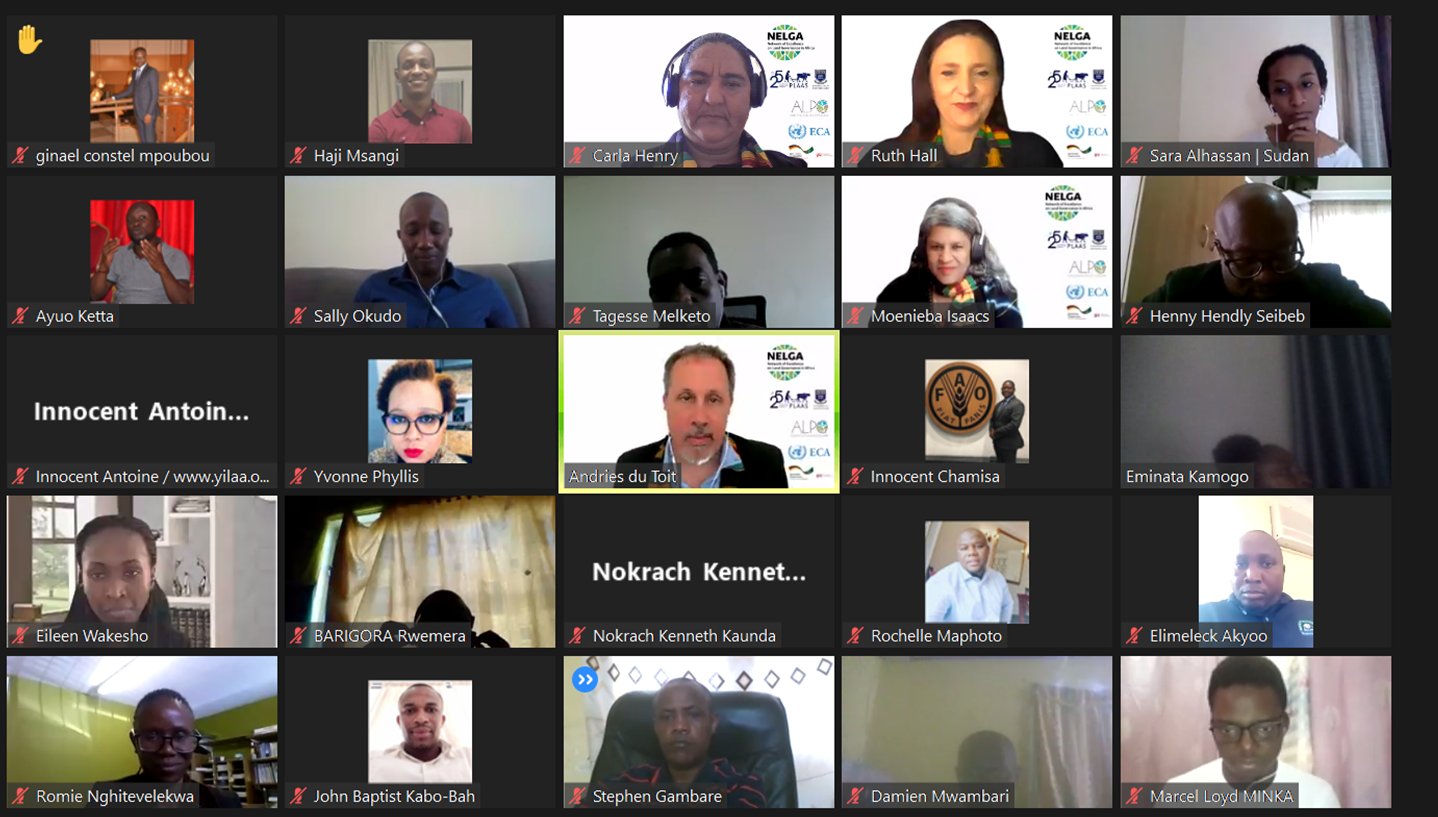 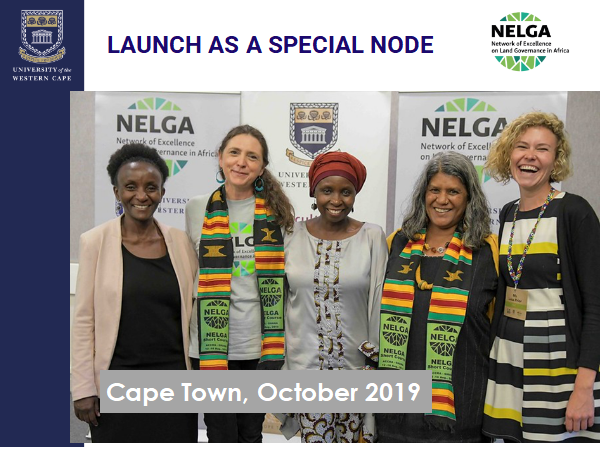 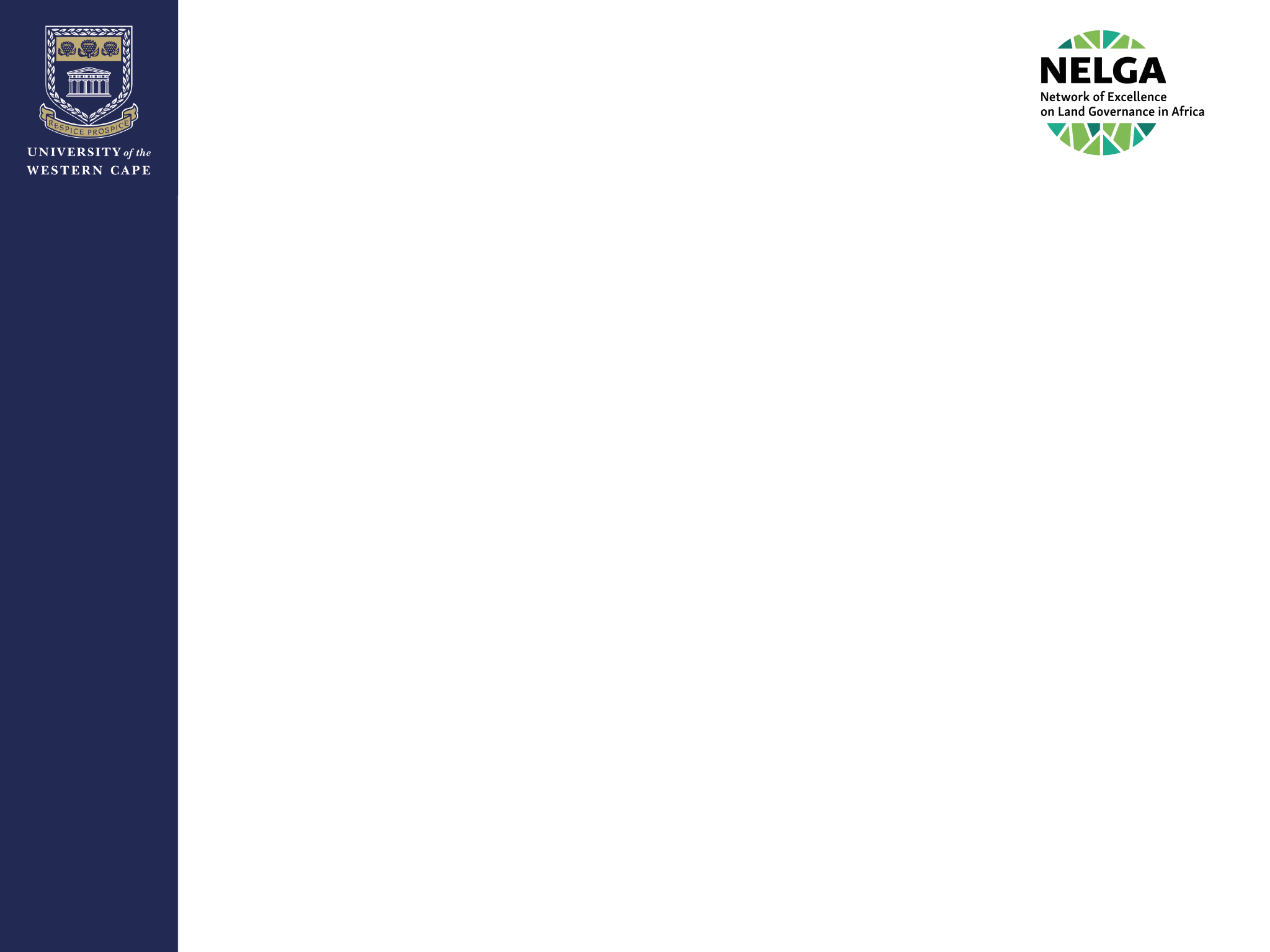 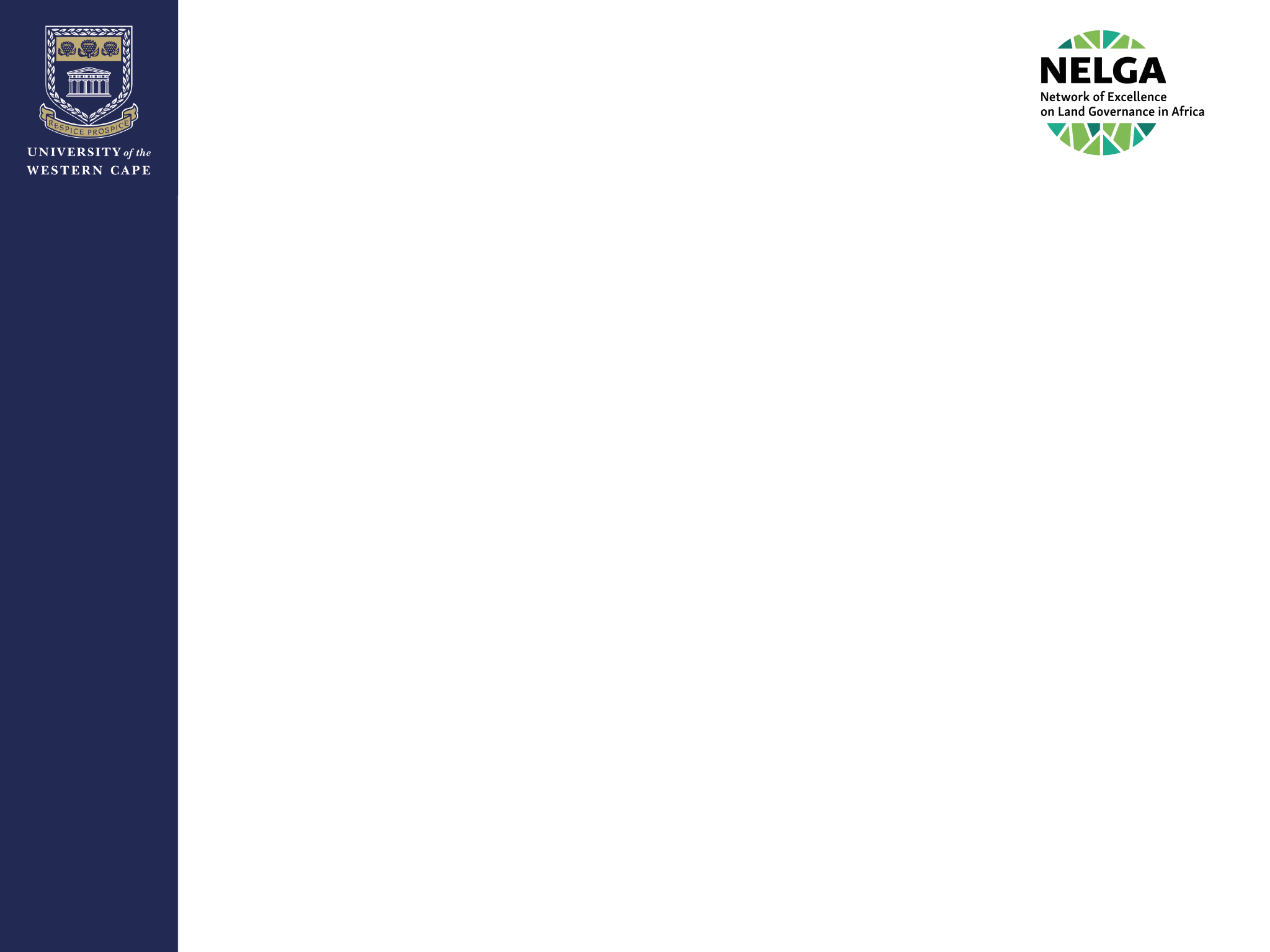 TRAINING STATISTICS
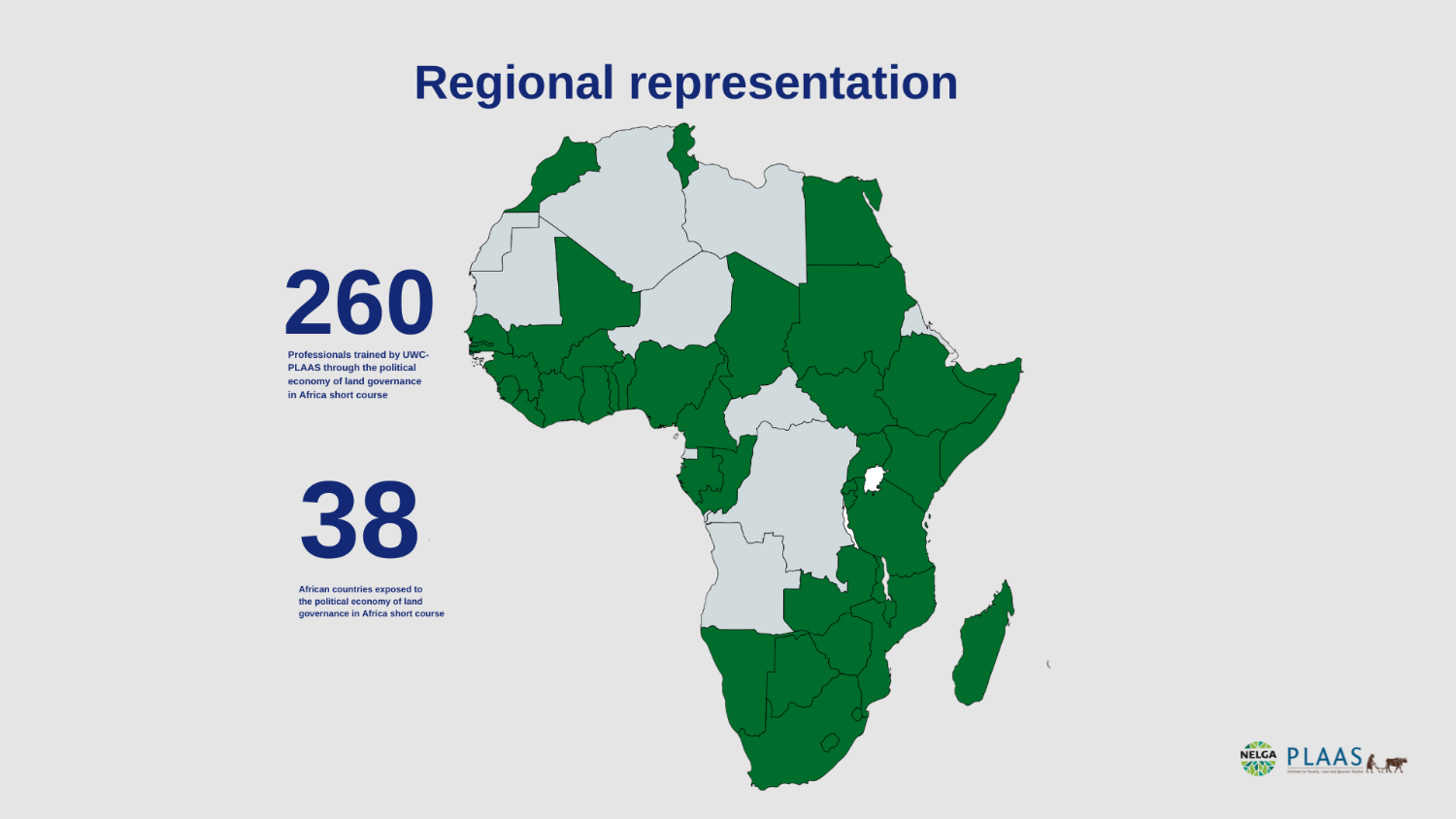 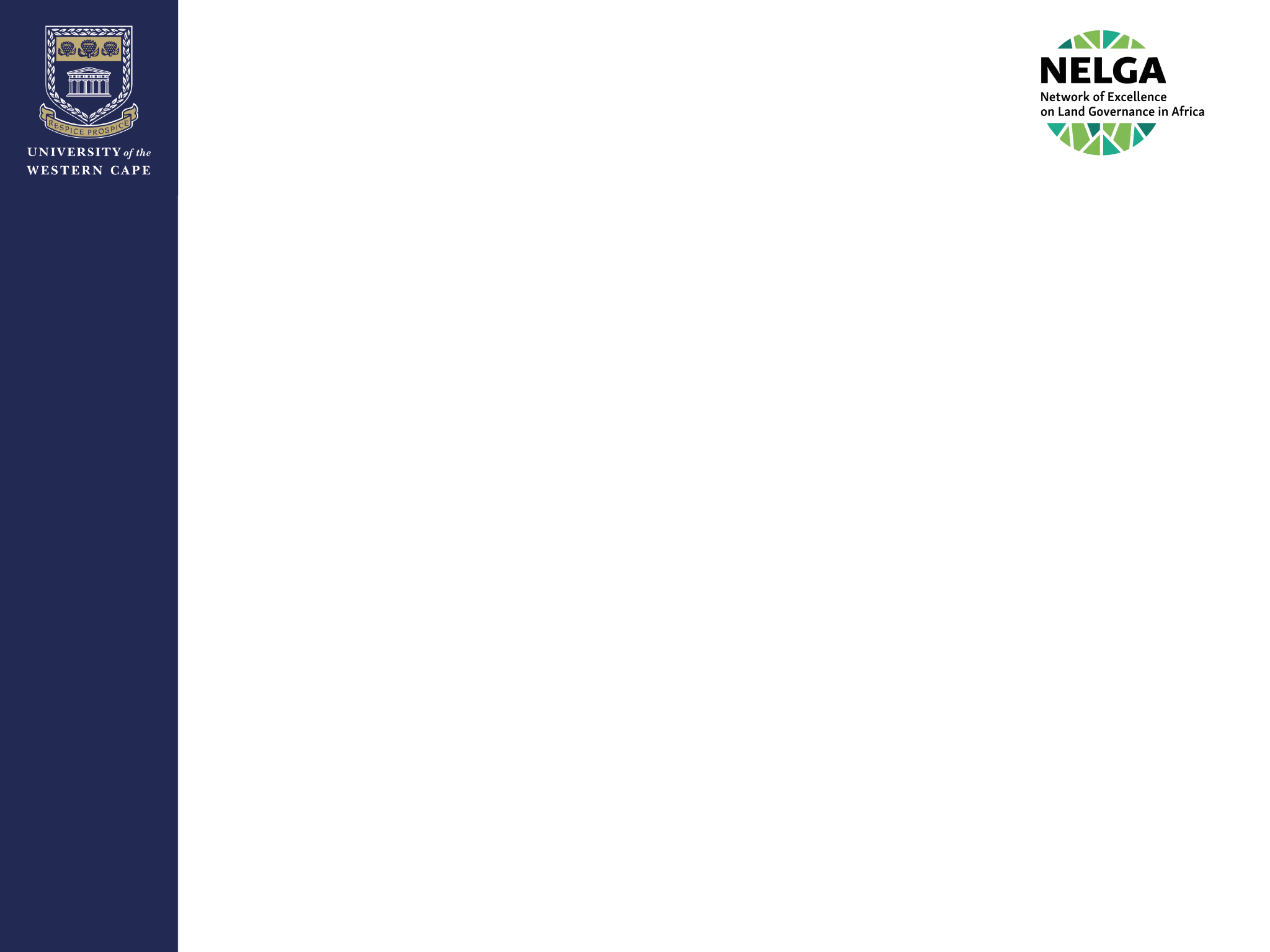 TRAINING STATISTICS
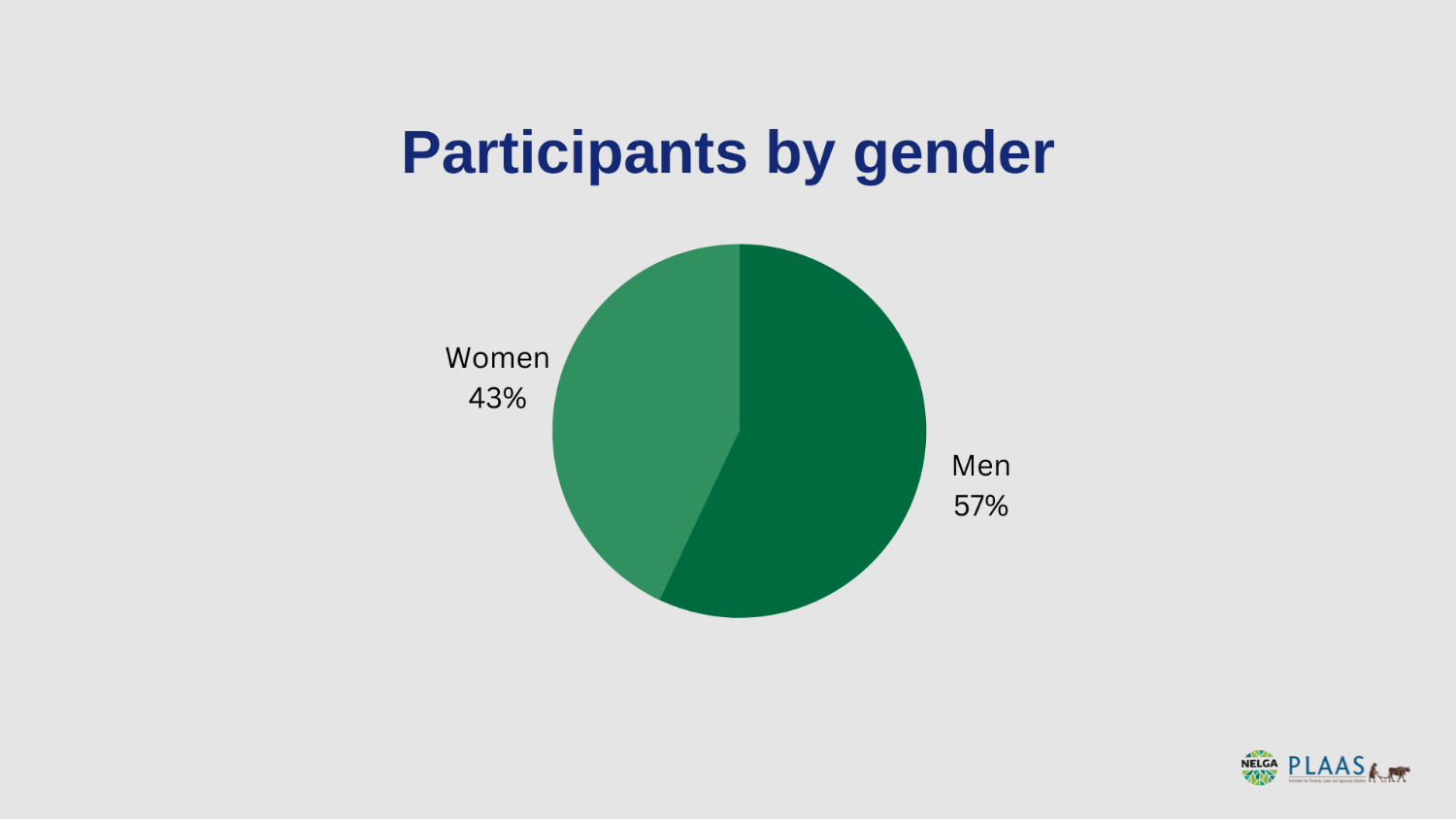 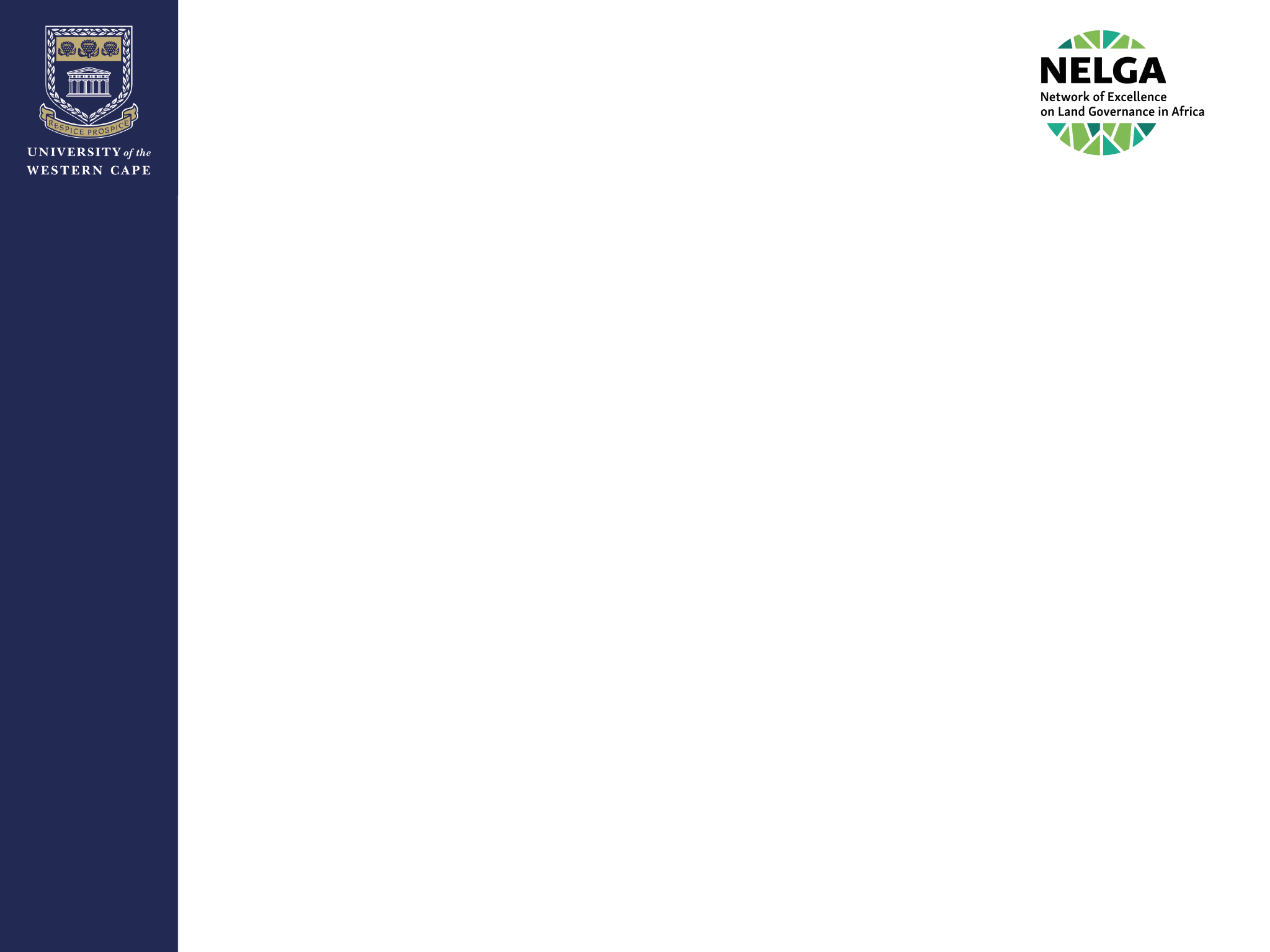 TRAINING STATISTICS
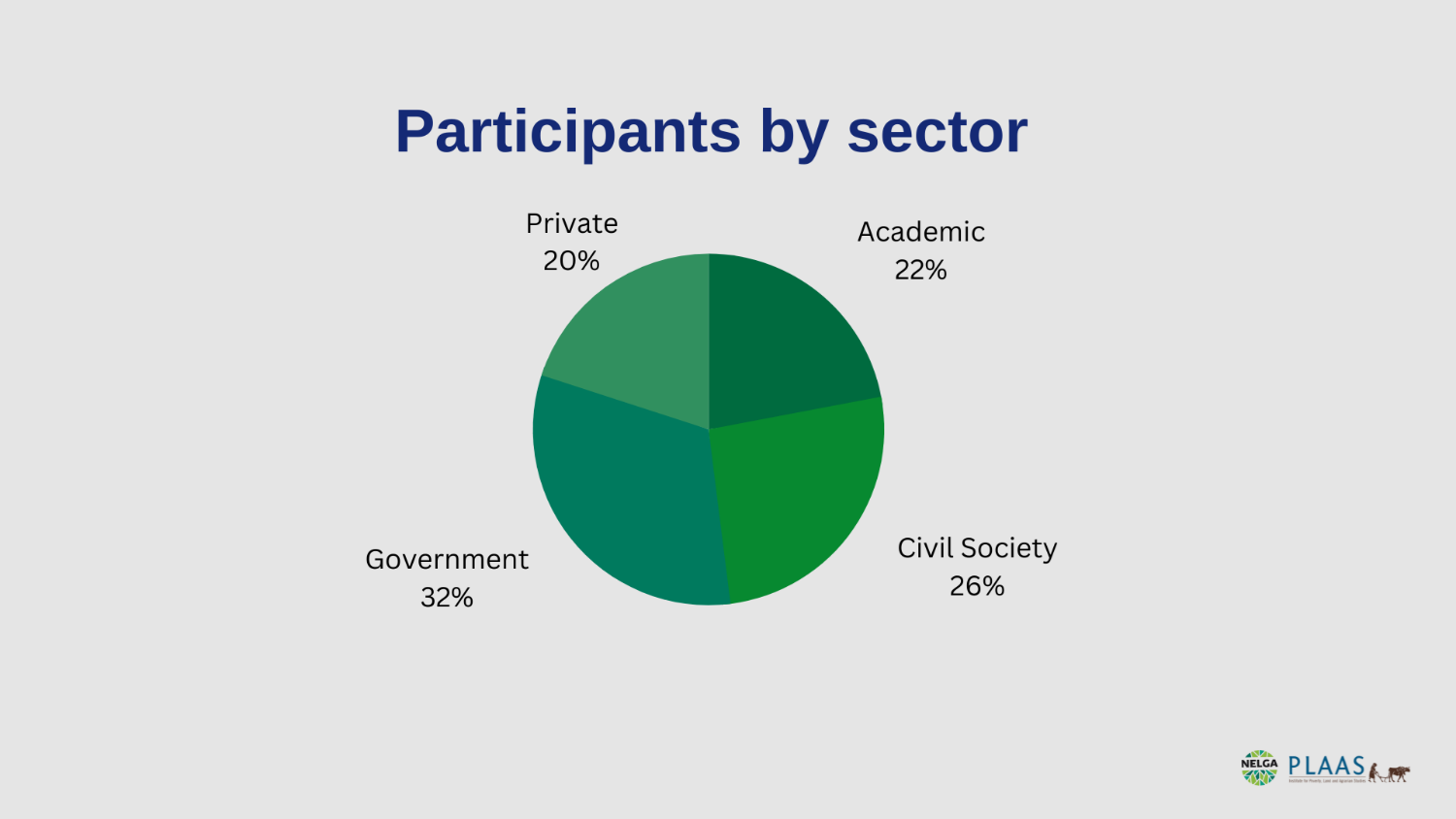 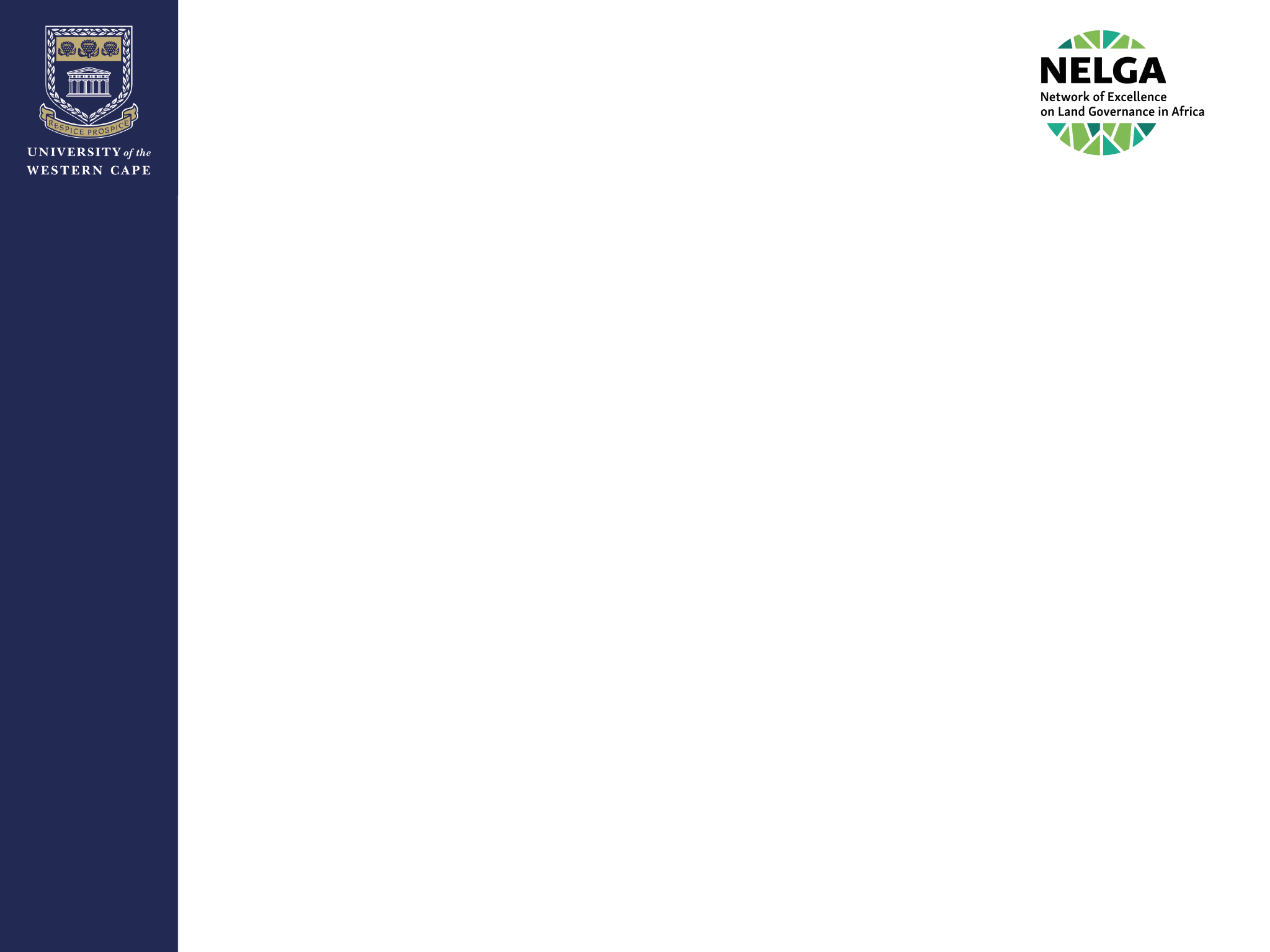 THEORY OF CHANGE
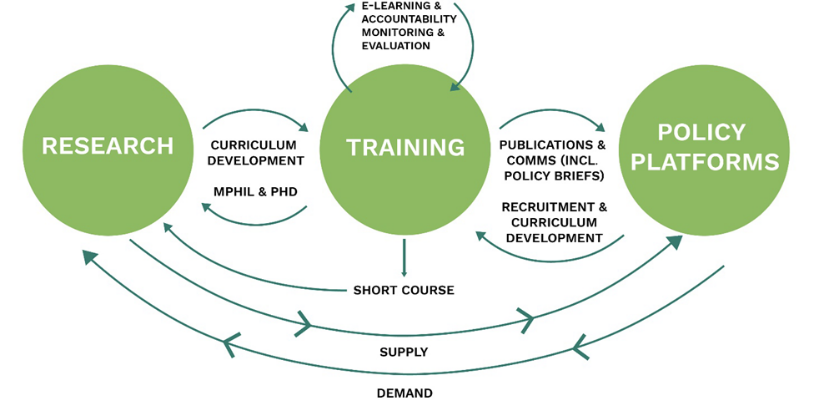 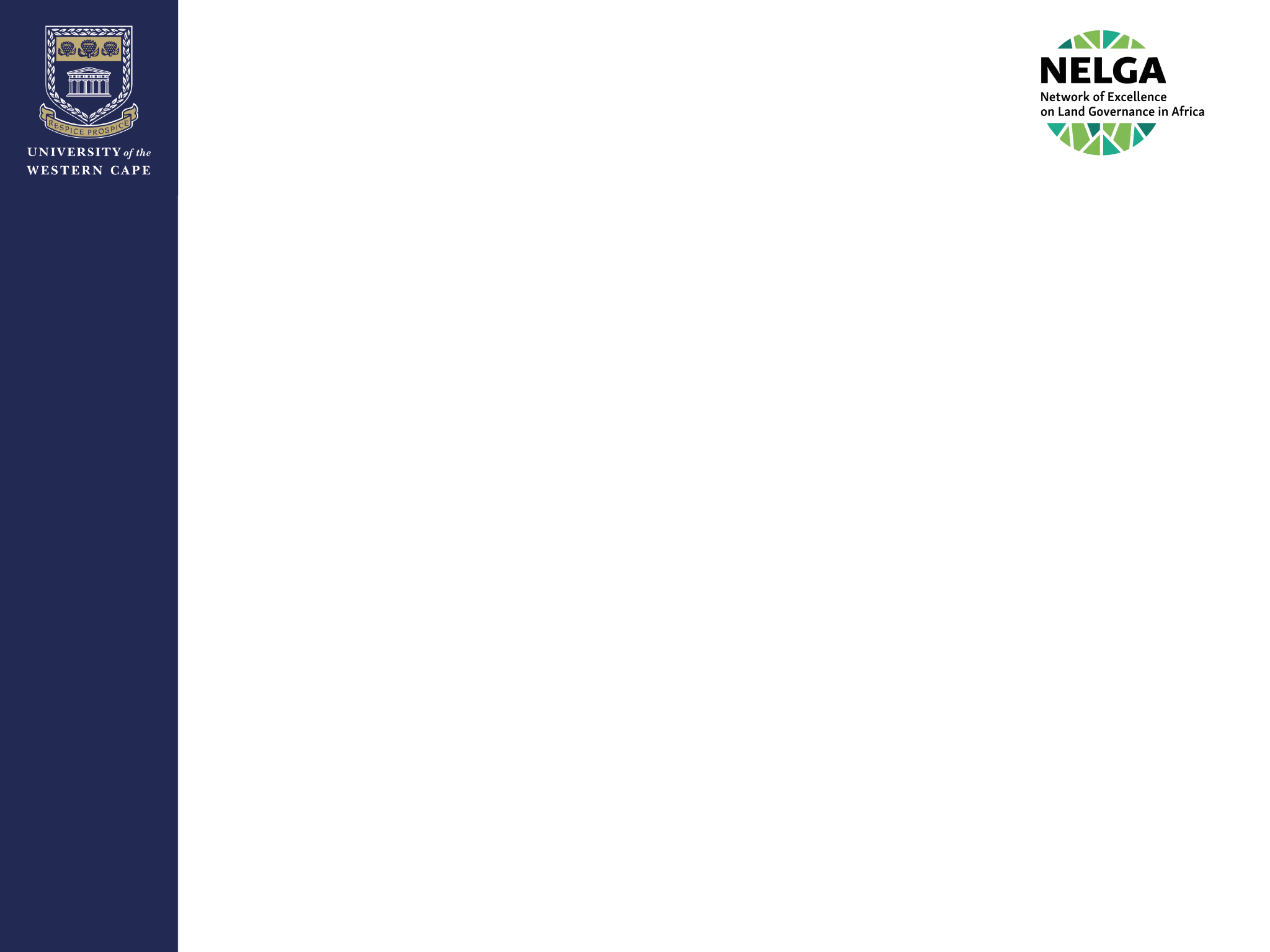 THIS YEAR’S COHORT
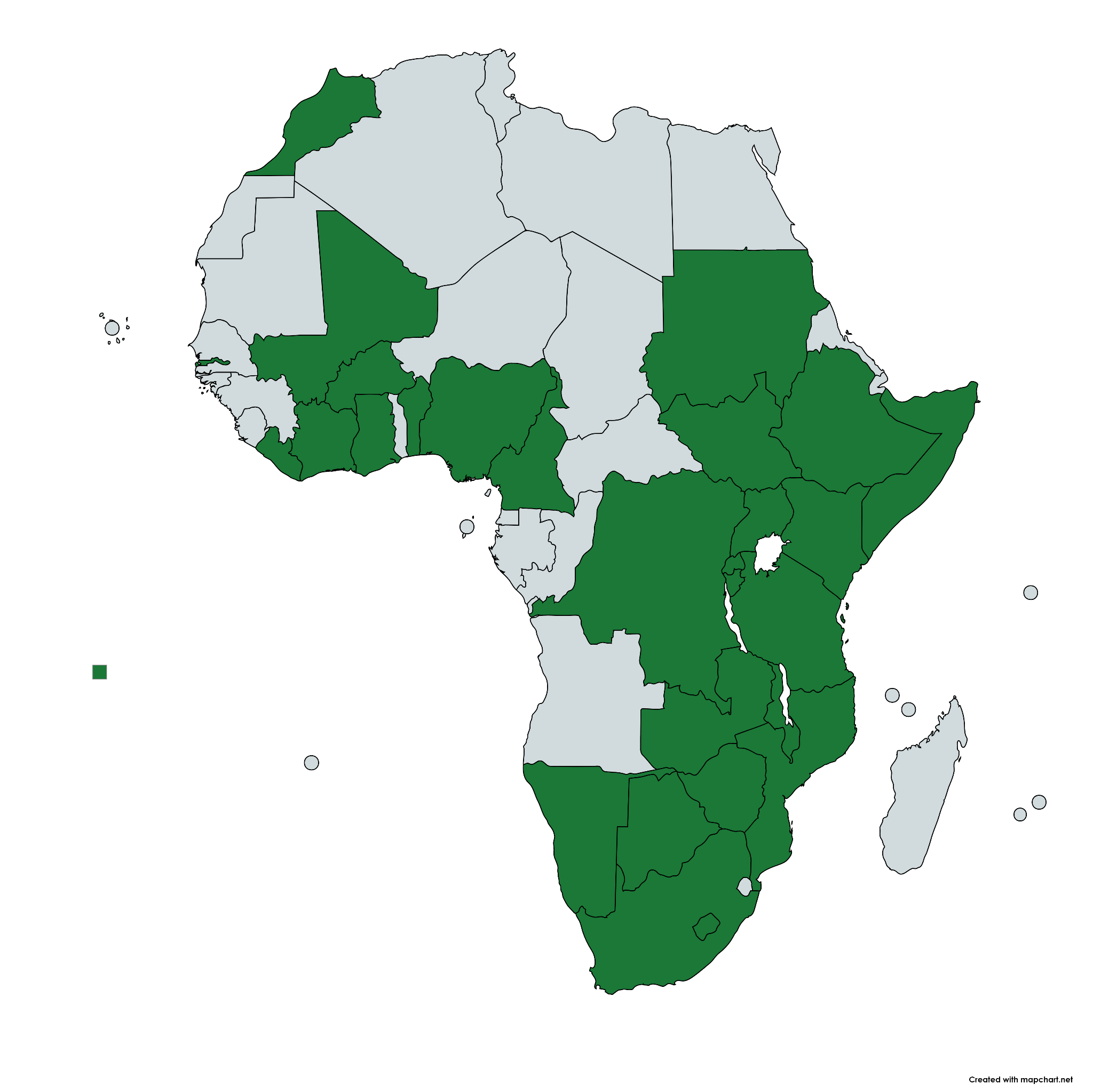 82 land professionals

across 

28 African countries
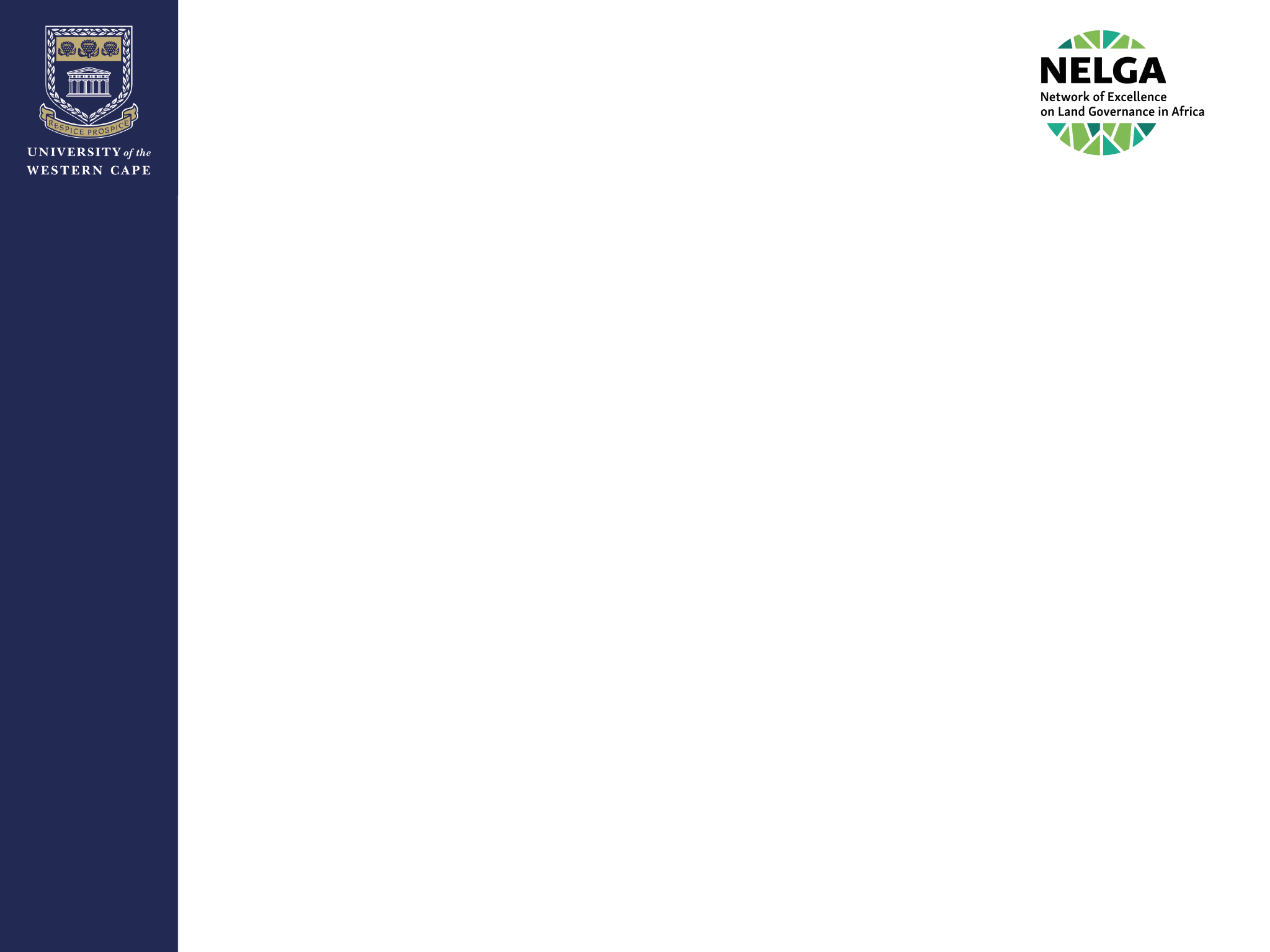 THIS YEAR’S SECTORAL PROFILE
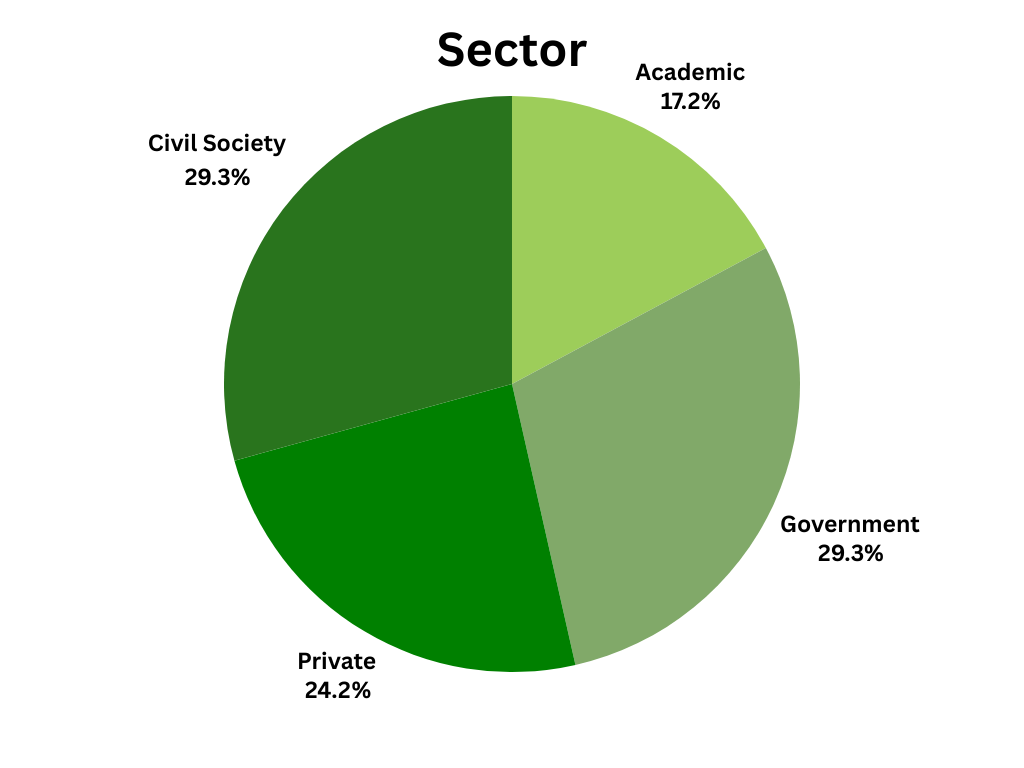 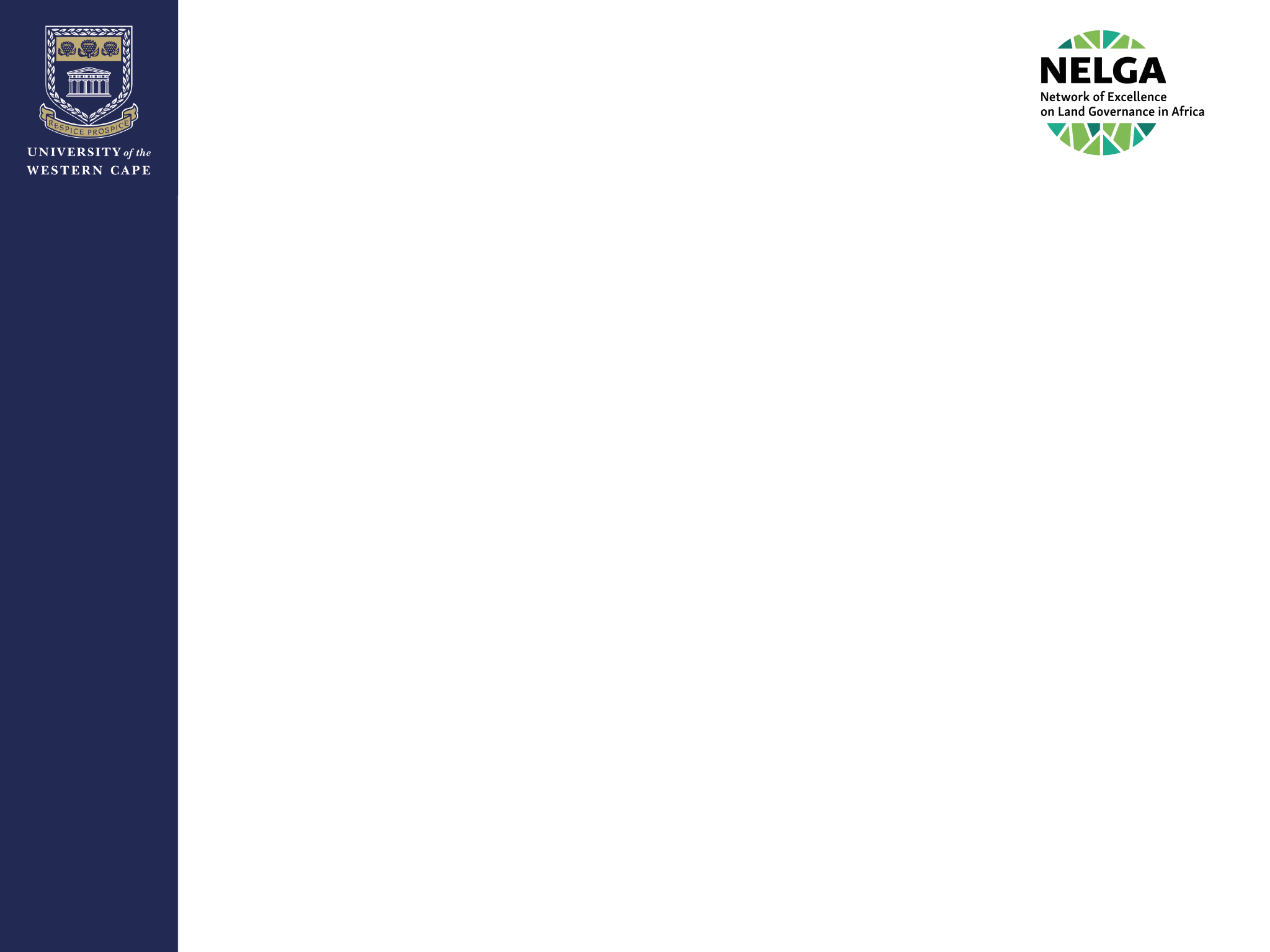 THIS YEAR’S GENDER PROFILE
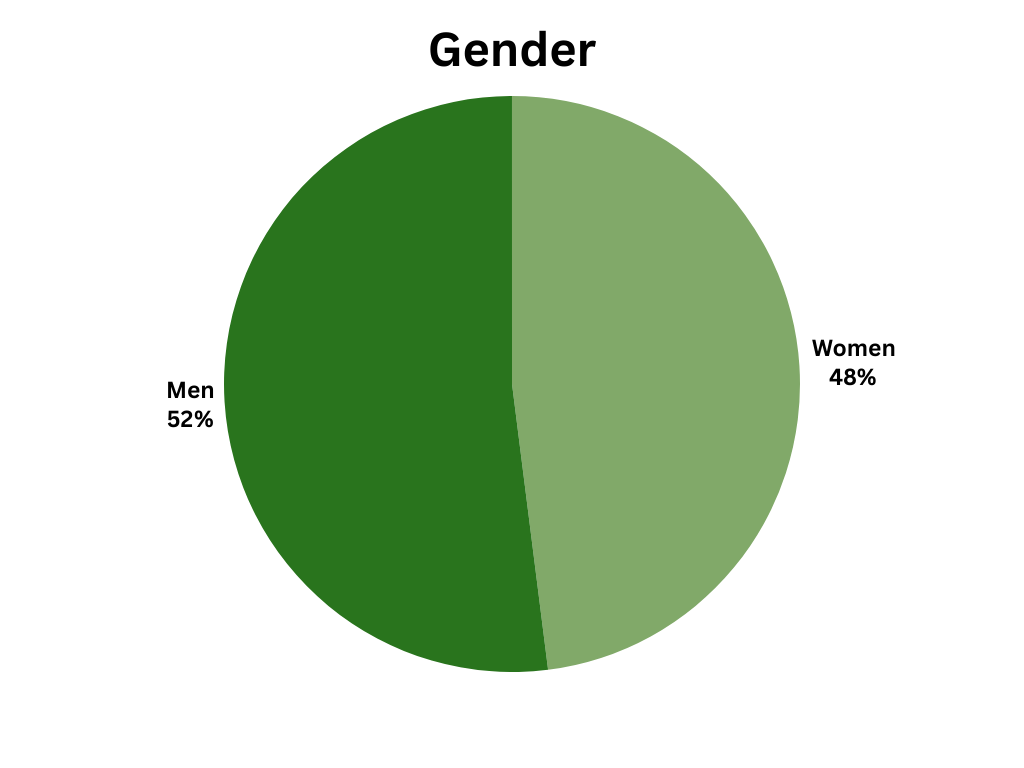 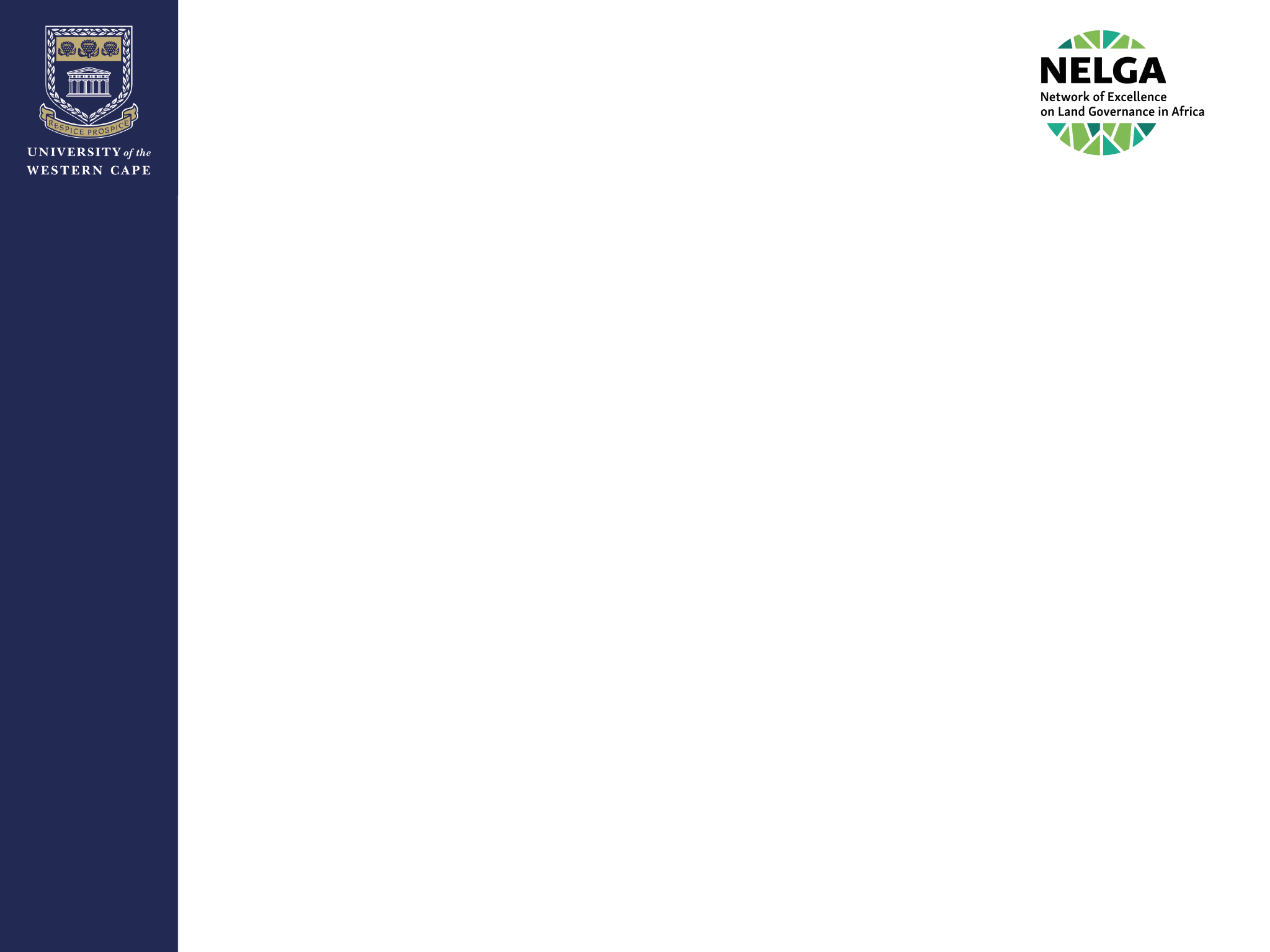 MEET THE LECTURERS
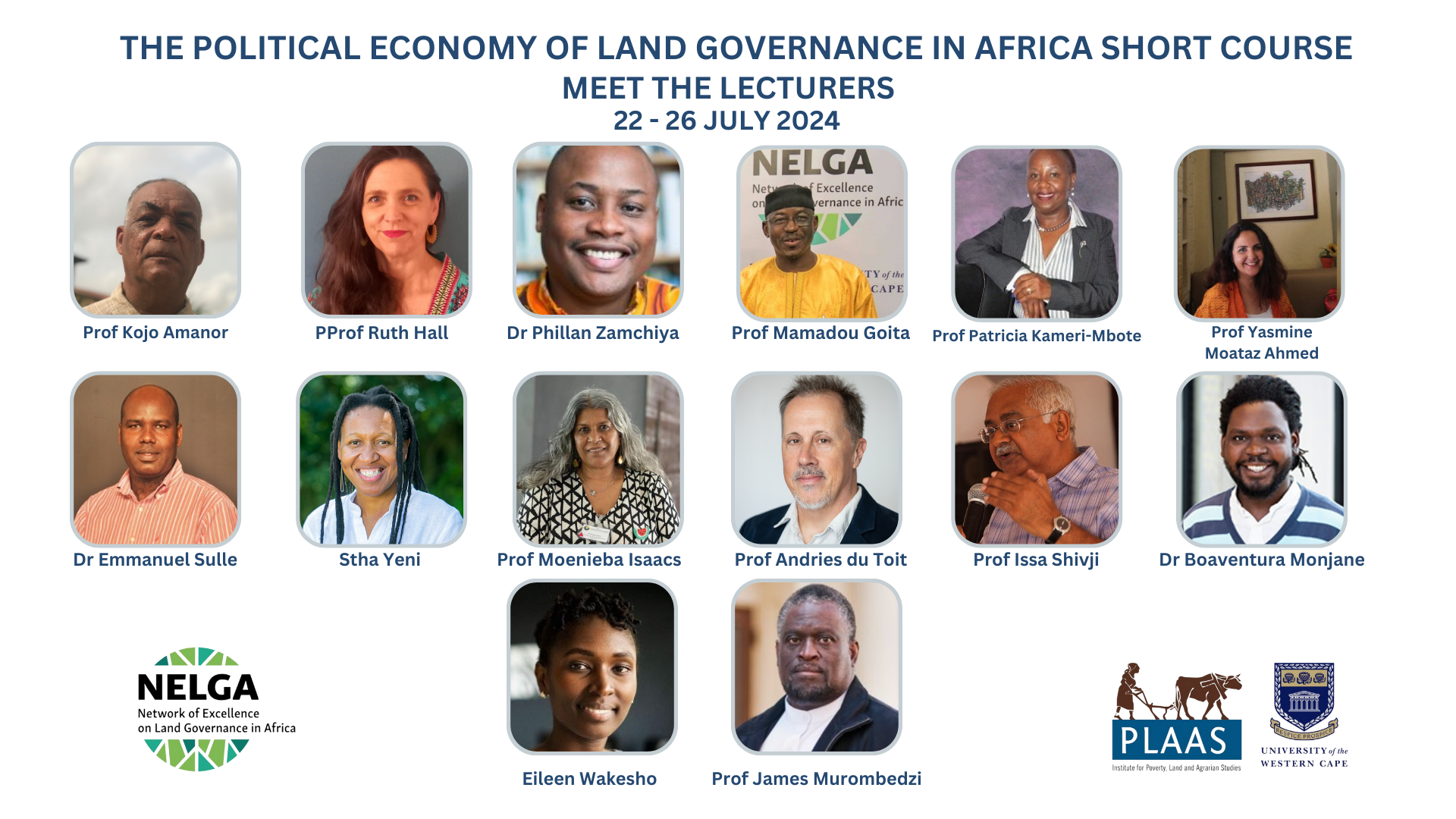 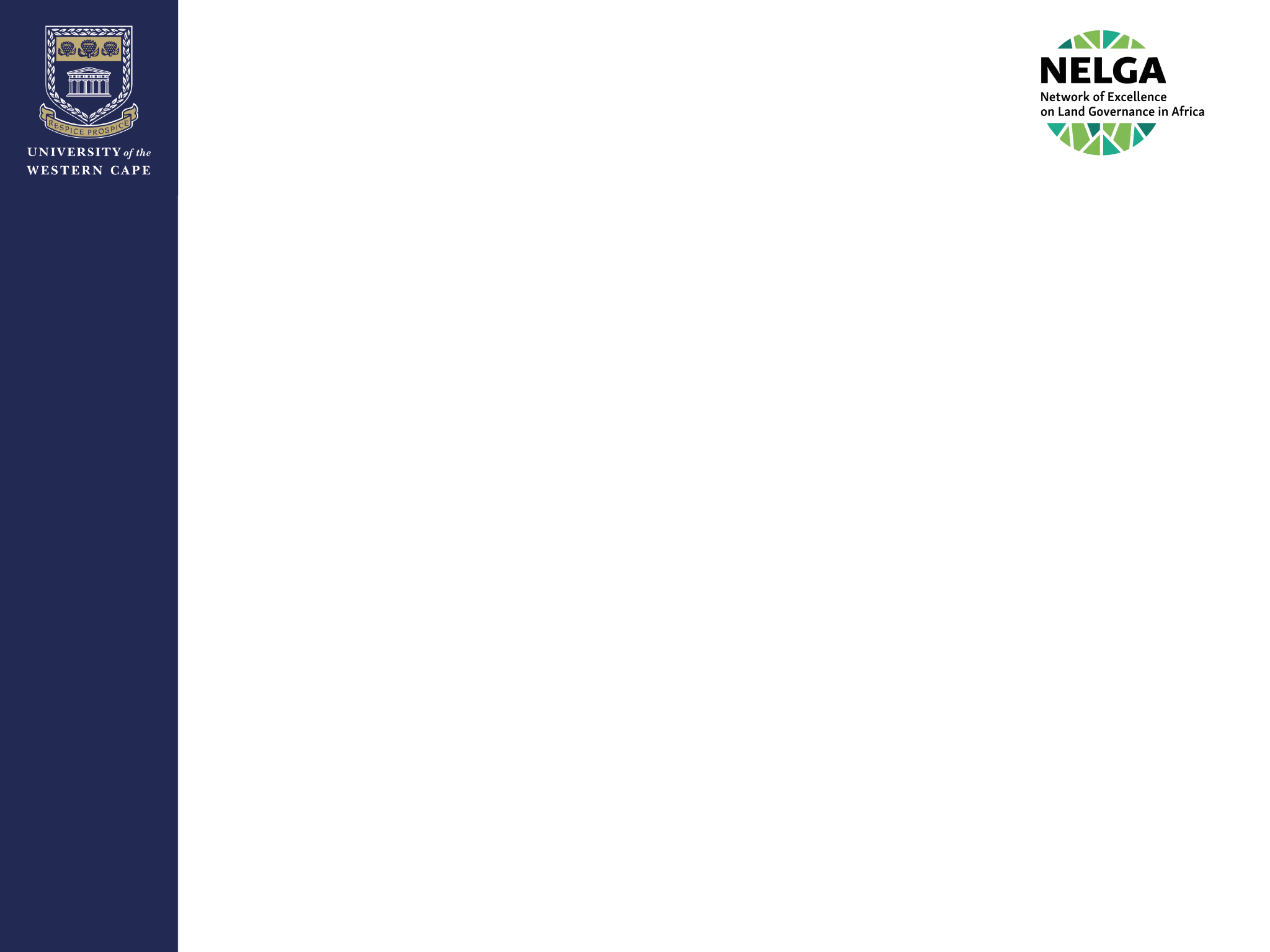 MEET THE FACILITATORS
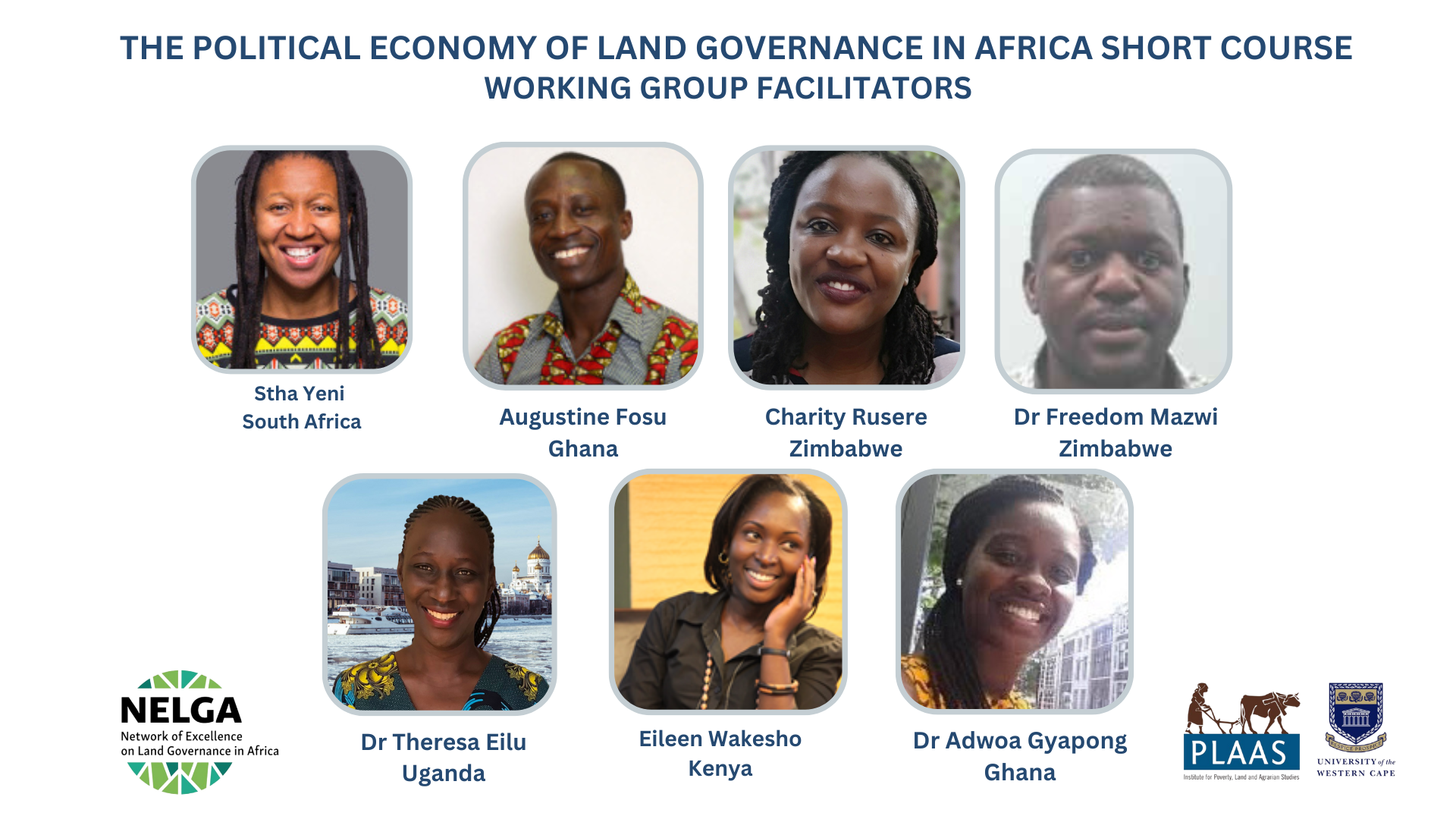 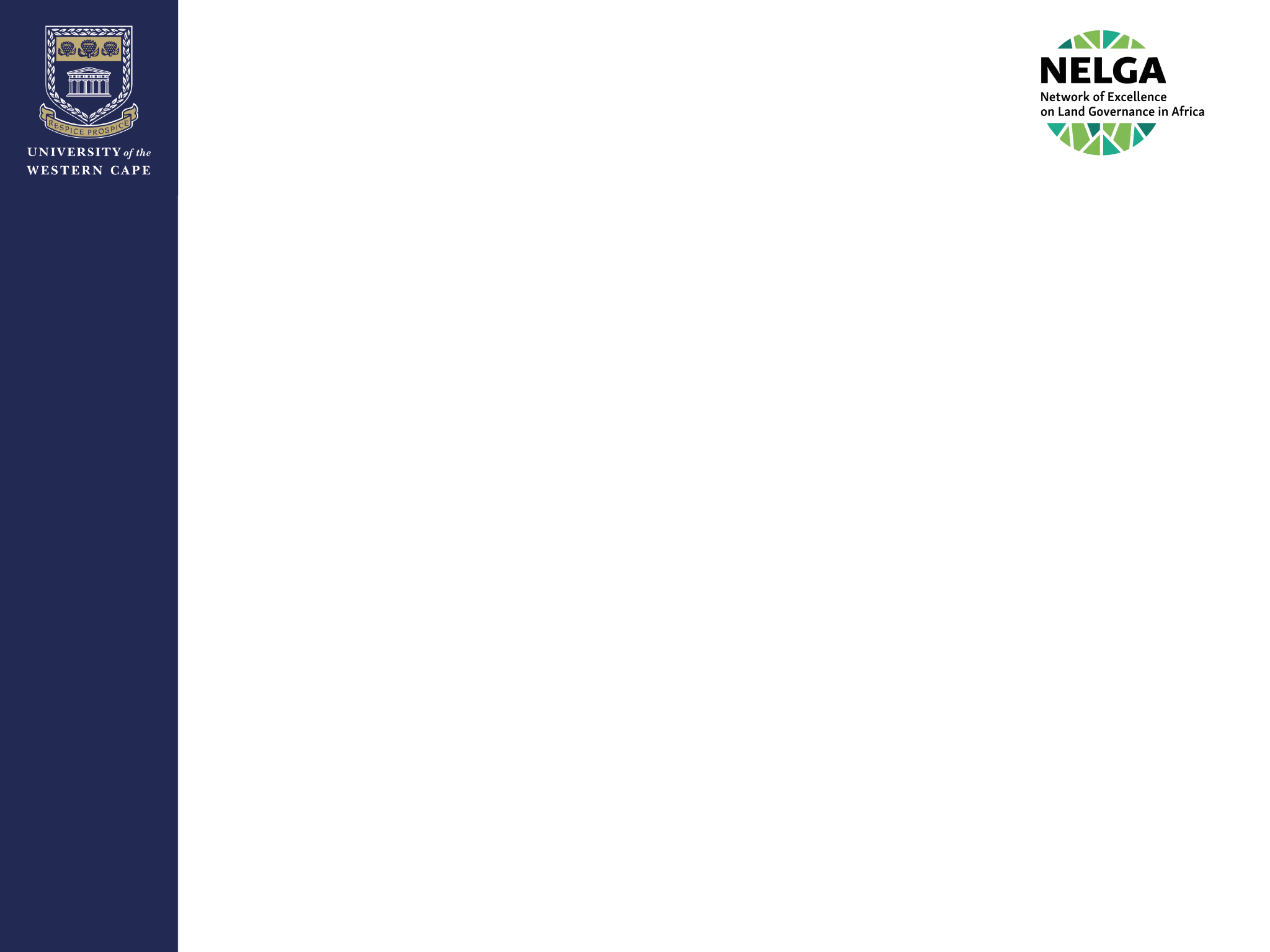 Working Groups
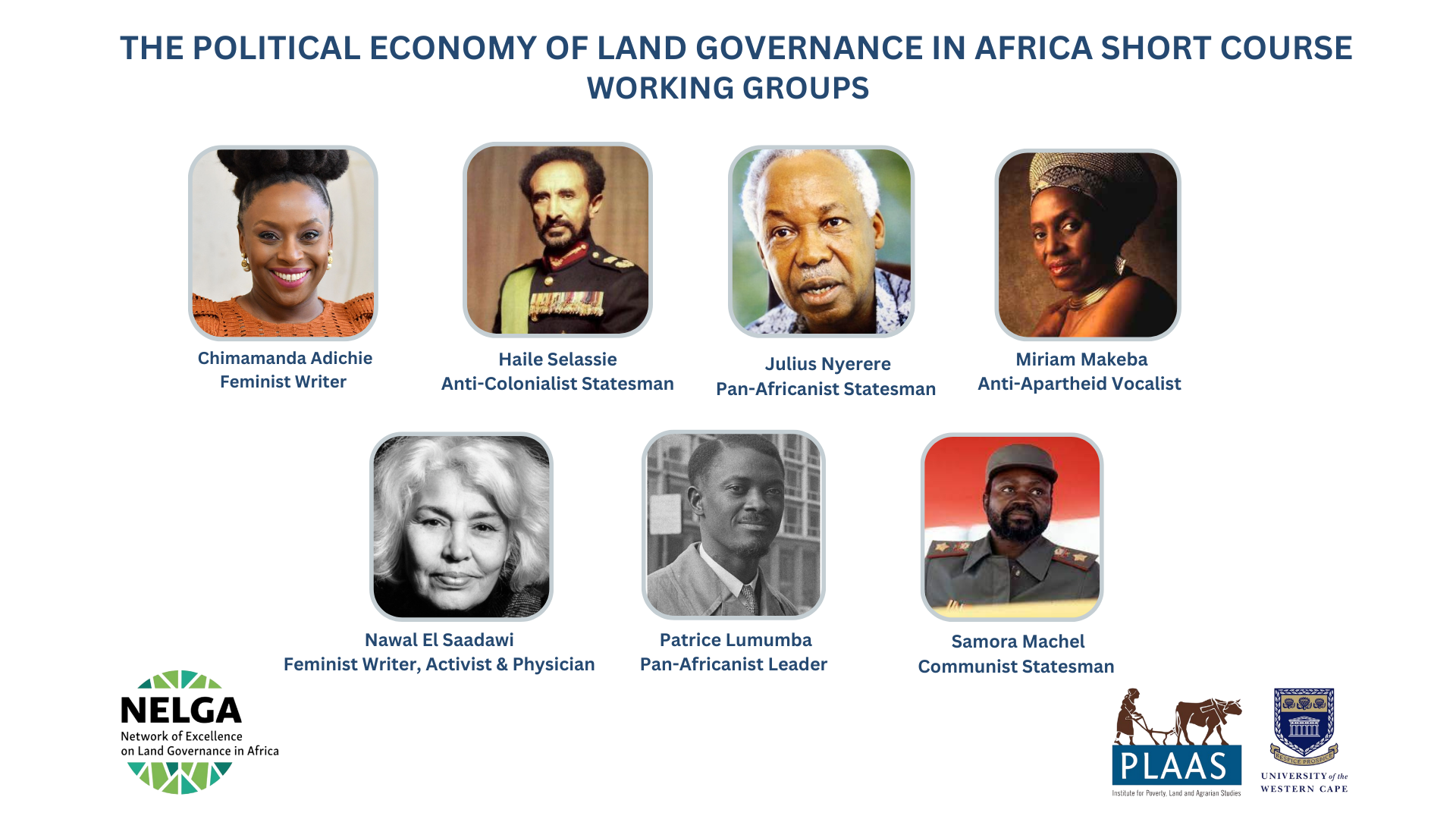 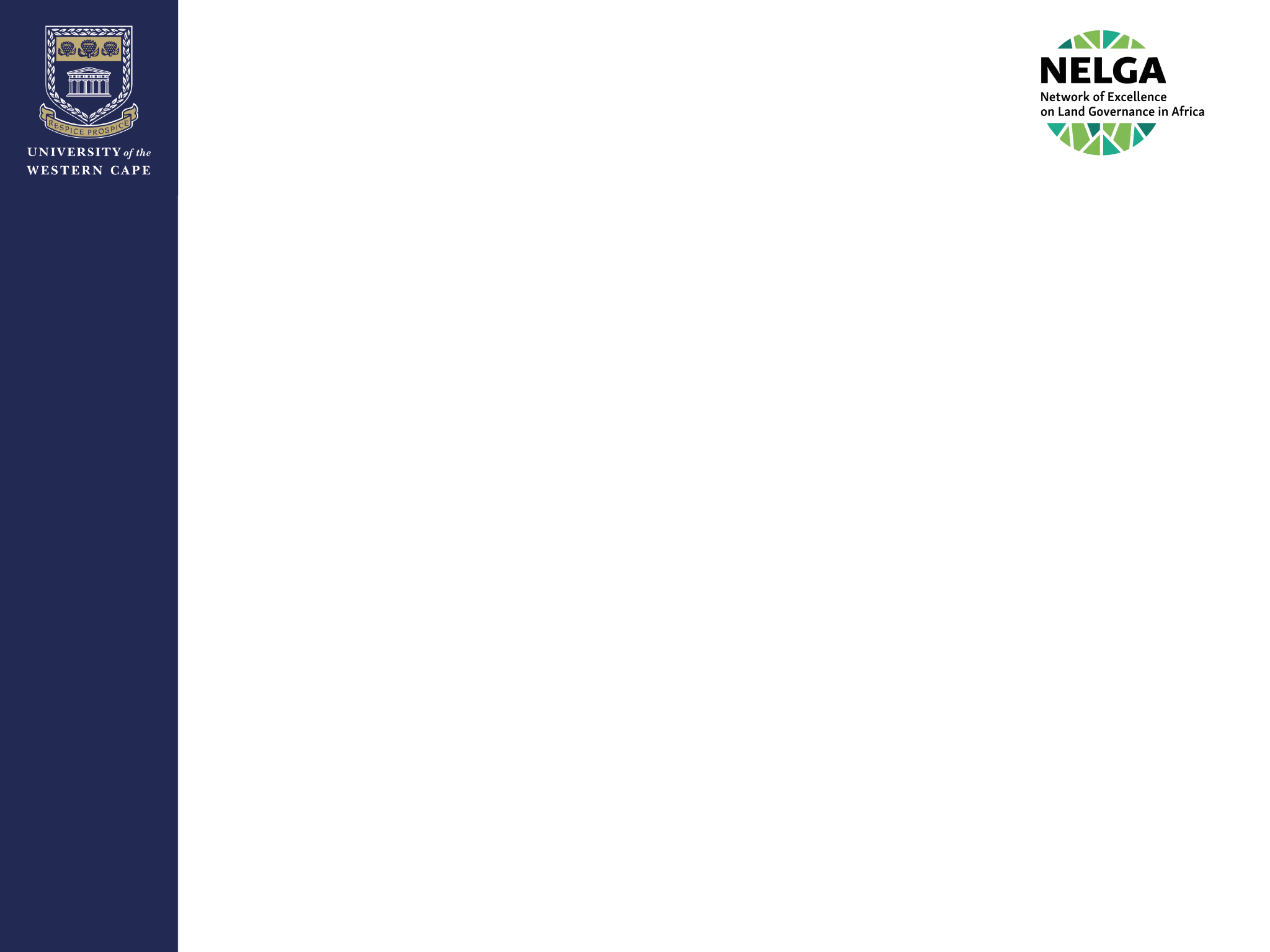 Group 1: Chimamanda Adichie
Alrich Adelin Mahoukpo (Benin)
Baboloki Semele (Botswana)
Zulfatu Umar Faruk (Nigeria)
Abraham Magsiah Adongo (Ghana)
Petit Patrick Ahishakiye (Burundi)
Ahmed Abdillahi Abdi (Somalia)
Lewis Mweu (Kenya)
Enos Denhere (Zimbabwe)
Samantha Chimombe (Zimbabwe)
Jessica Olouch (Kenya)
Genet Kelem (Ethiopia)
Florence Ofosu Aburam (Ghana)
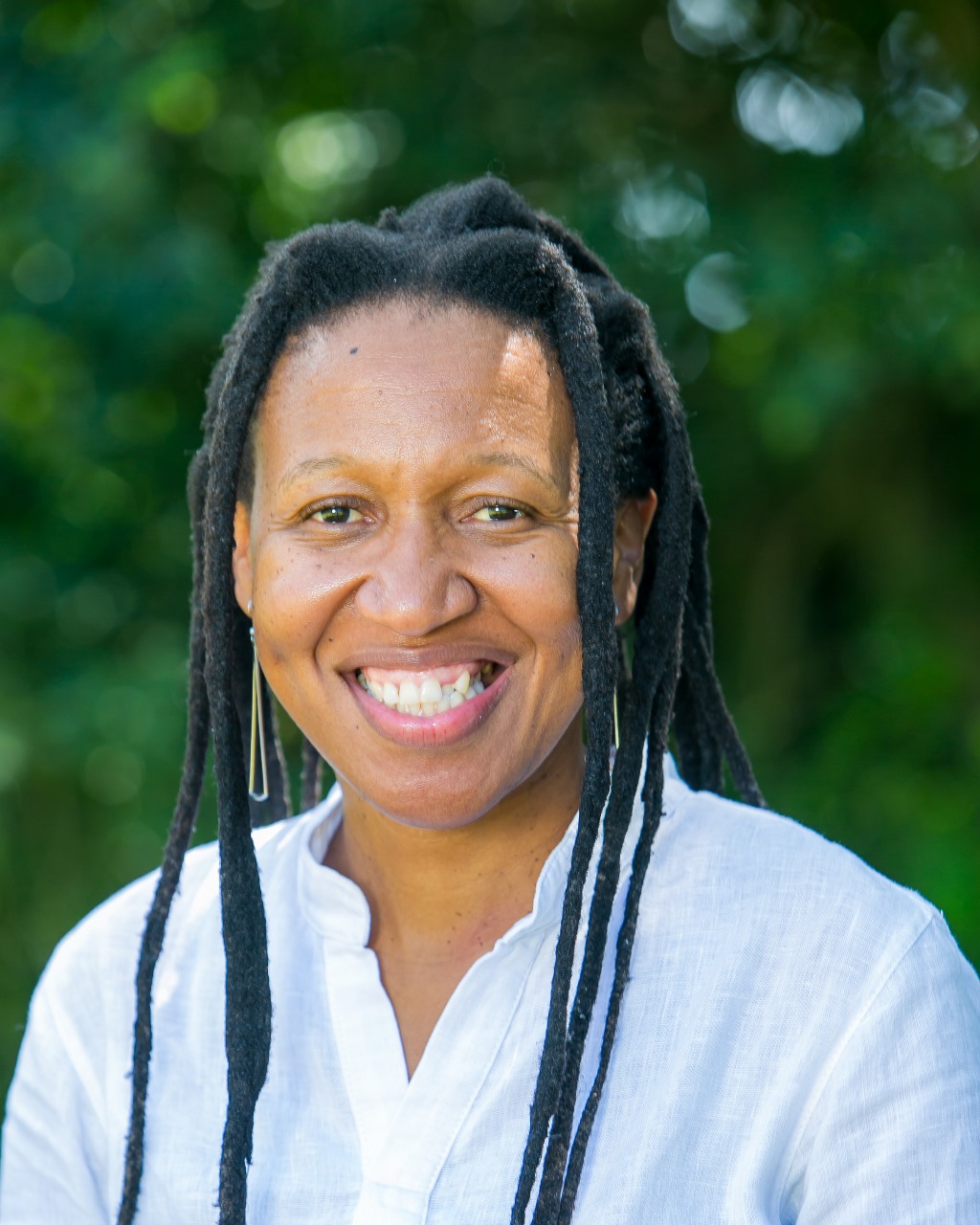 Facilitator: Stha Yeni, South Africa
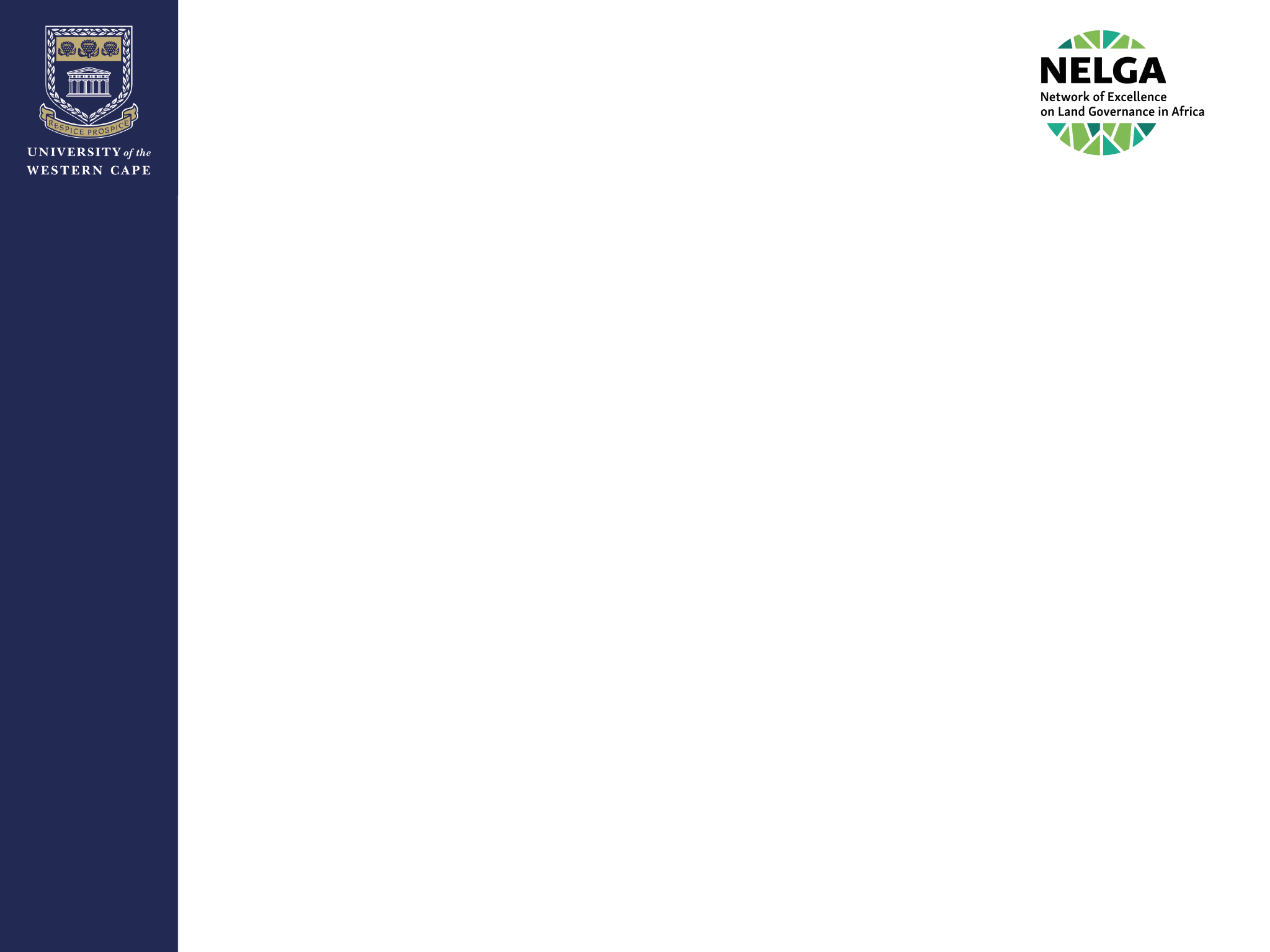 Group 2: Haile Selassie
Ikanyeng Gaodirelwe (Botswana)
Youssouf Mathias Ouattara (Burkina Faso)
Joseph Sarpong (Ghana)
Abel Sainda (Mozambique)
Linda Ruben (Namibia)
Owen Dhliwayo (Zimbabwe)
Godsway Agbeli (Ghana)
Demeke Sewnet Ayele (Ethiopia)
Sharon Nzuki (Kenya)
Susan Akello (Uganda)
Mariam Diakite (Mali)
Soini Nangula (Namibia)
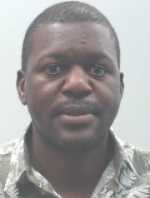 Facilitator: Freedom Mazwi, Zimbabwe
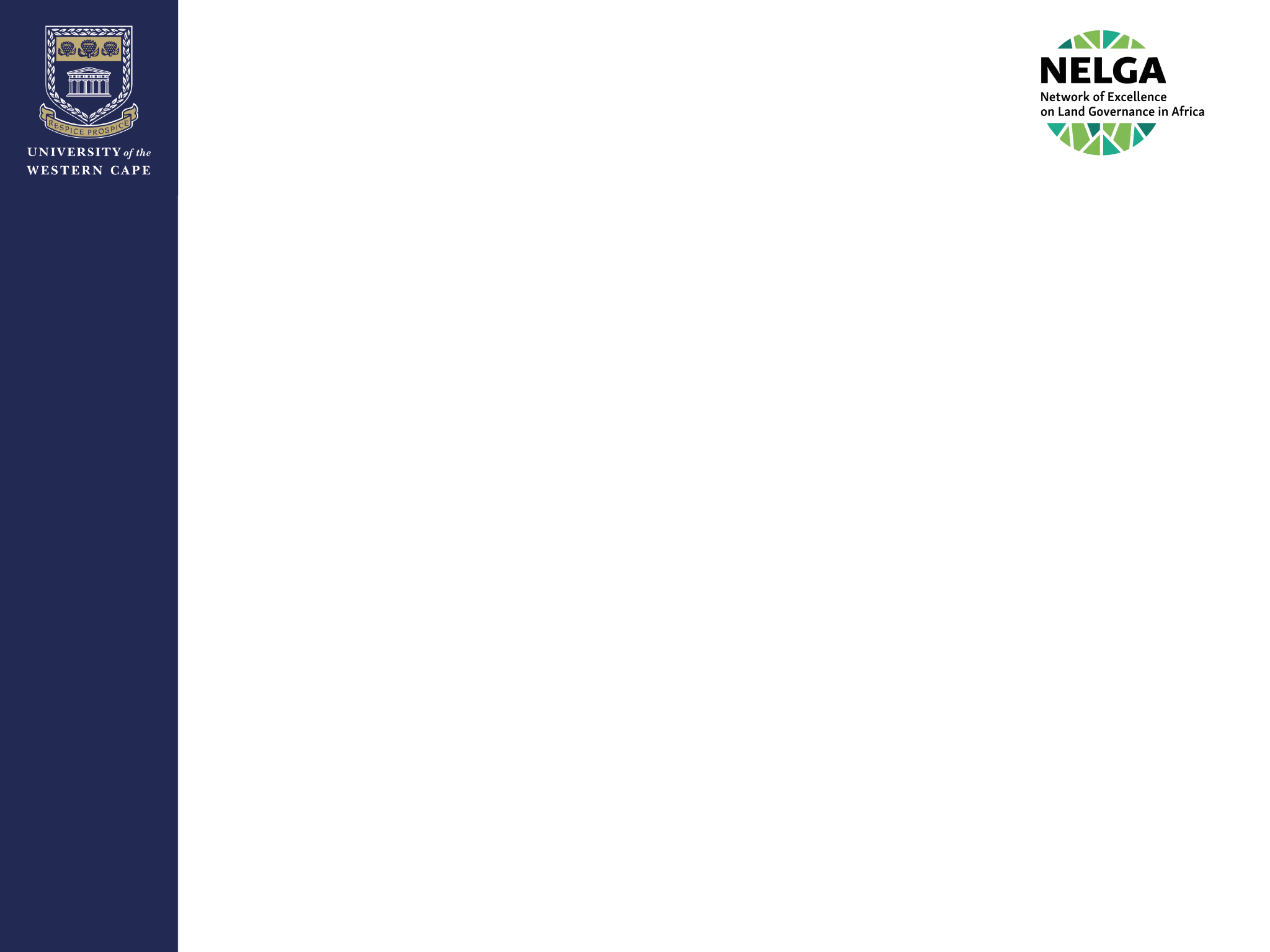 Group 3: Julius Nyerere
James Kai Maker Duol (South Sudan)
Mark Boahndao (Liberia)
John Magombo (Malawi)
Ter Manyang Gatwech (Sudan)
Ronald Murungi (Uganda)
Godiramang Motlhagodi (Botswana)
Charles Kofi Menlah (Ghana)
Prisca Obomele Nsiah (Ghana)
Nnam Solange (Cameroon)
Pemphero Chinseu Banda (Malawi)
Samekelisiwe Nqayi (South Africa)
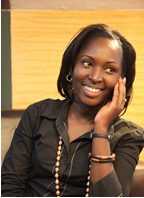 Facilitator: Eileen Wakesho, Kenya
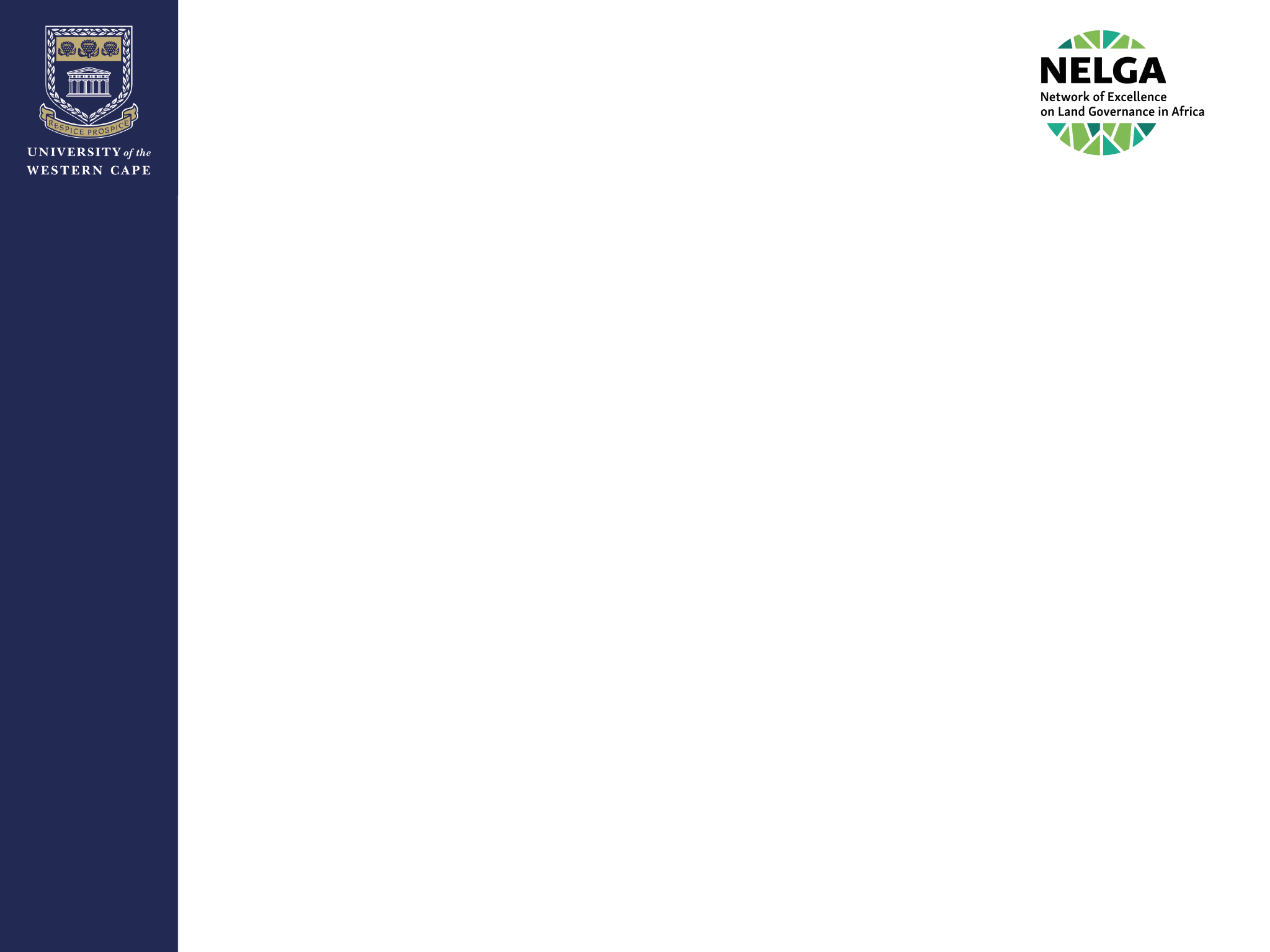 Group 4: Miriam Makeba
Workat Sebnie (Ethiopia)
Rexford Newton-Akpor (Ghana)
Ngadi Edjienguele Sylvie (Cameroon)
Esther Choima Ajah (Nigeria)
Tulipohamba Bevenalius Jason (Namibia)
Eunah Siapenga (Zambia)
Mastewal Yami Degefa (Ethiopia)
Agbor Tabe (Cameroon)
Hazel Tariro Chimbiro (Zimbabwe)
Alhagie Haruna Cham (Gambia)
Akibu Abdulai (Ghana)
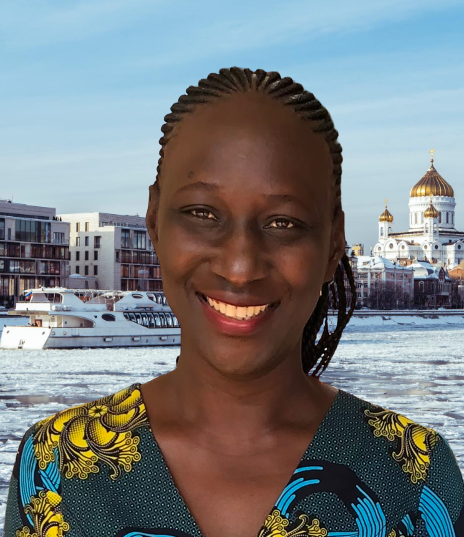 Facilitator: Theresa Auma, Uganda
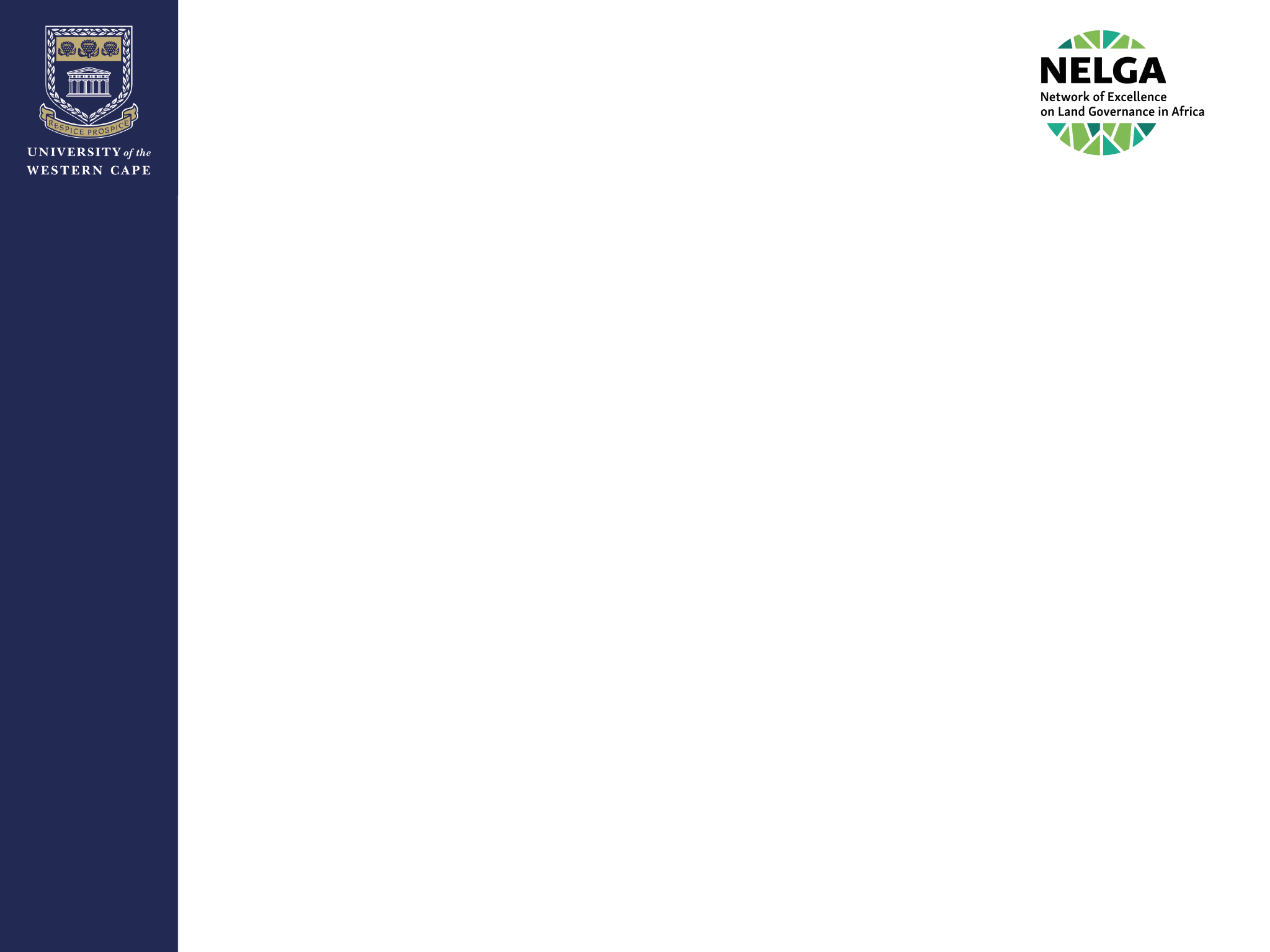 Group 5: Nawal El Saadawi
Ndumiso Camngca (South Africa)
Mercy Masanga (Tanzania)
Sandra Matendere (Zimbabwe)
Gashaw Goshem (Ethiopia)
Rebecca Chepkemboi (Kenya)
Bedu Mambo (Botswana)
Abdihakim Osman Ali (Somalia)
Alain Parfait Ngulungu (DRC)
Cathbert Tomitho (Tanzania)
Joseph Niyomukiza (Rwanda)
Comfort Naadu Nartey (Ghana)
Shastelle Philander (South Africa)
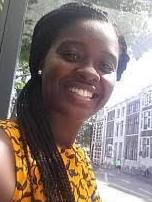 Facilitator: Adwoa Gyapong, Ghana
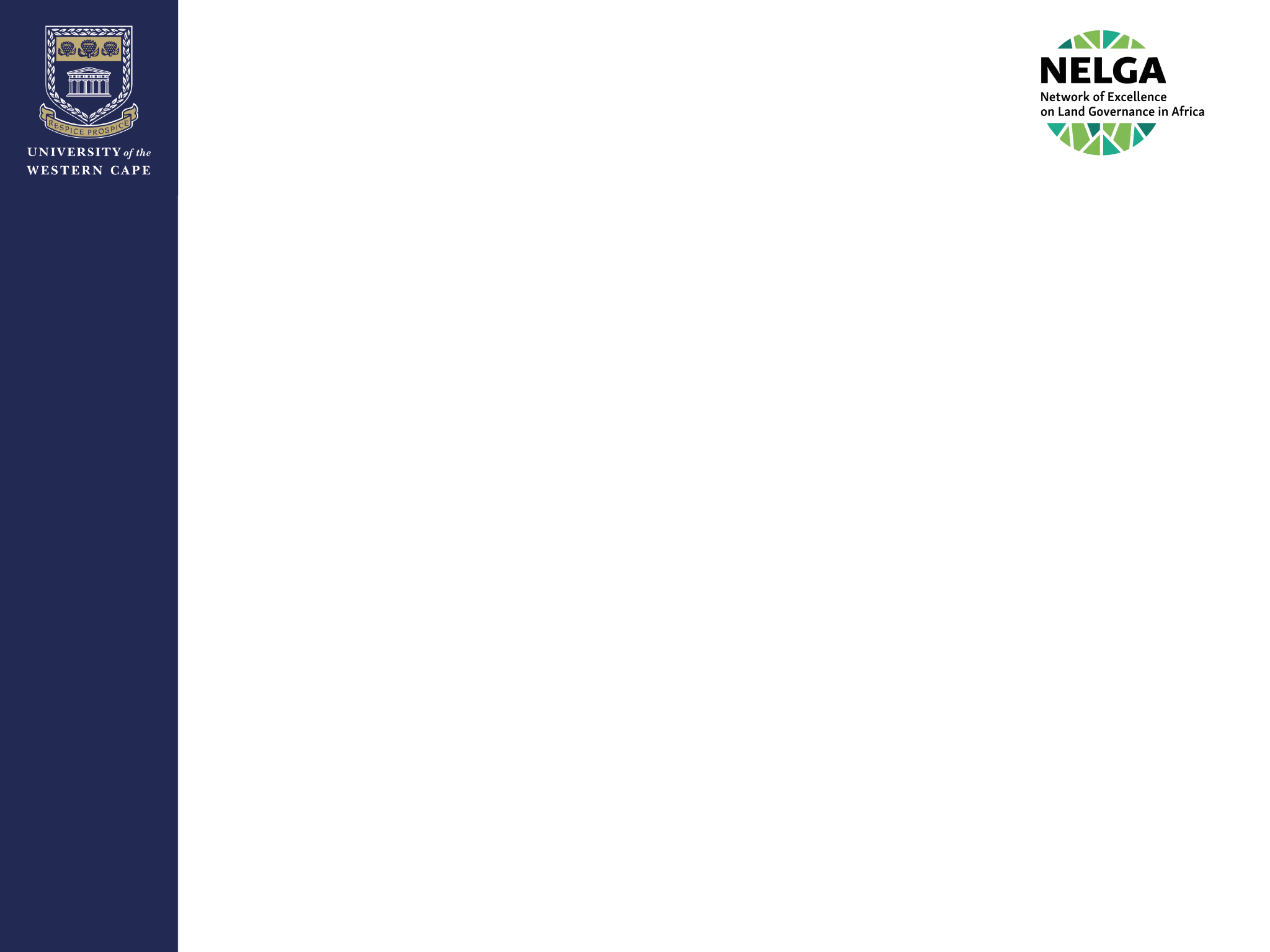 Group 6: Patrice Lumumba
Michael Mutale (Zambia)
Cecilia Owusu (Ghana)
Elvis Munetsi (Zimbabwe)
Adelaide Auma Ombudo (Kenya)
Bulus Sunday (Nigeria)
Bridget Masikati (Zimbabwe)
Mpho Lebelo (South Africa)
Isidro Macaringue (Mozambique)
Birtukan Fikadie Mesfin (Ethiopia)
Poloko Mokbocho (Lesotho)
S’phamandla Mchunu (South Africa)
Diom Jasper Yam (Cameroon)
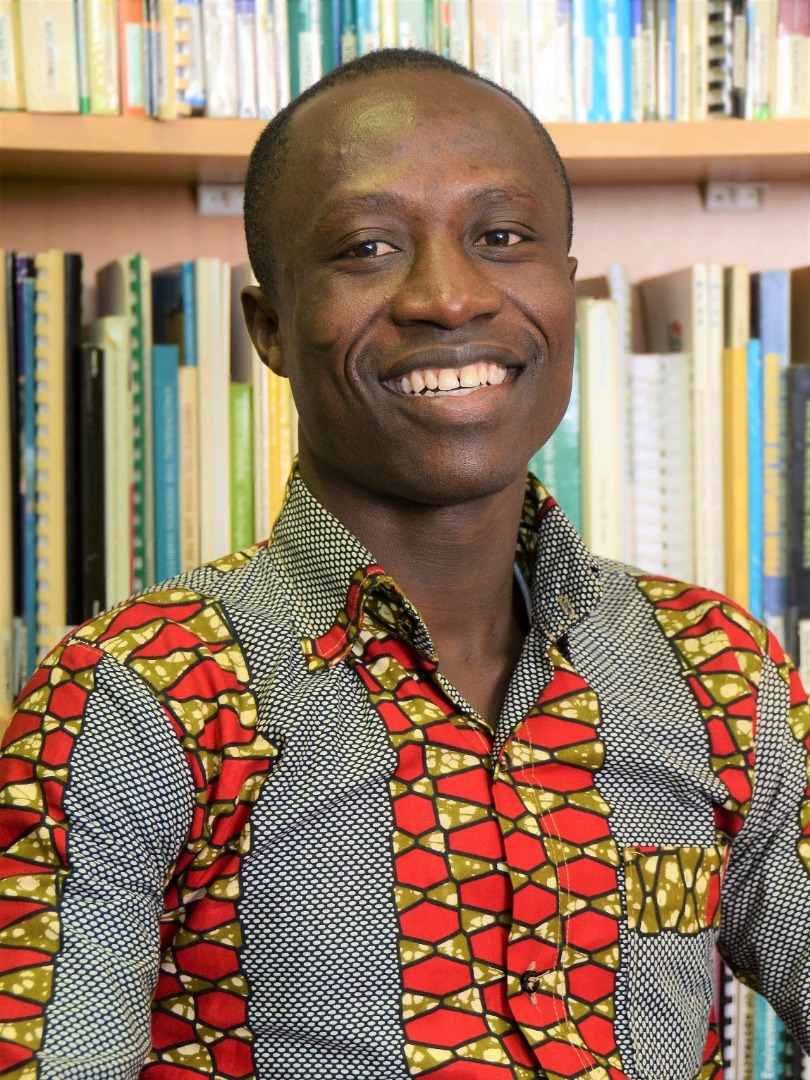 Facilitator: Augustine Fosu, Ghana
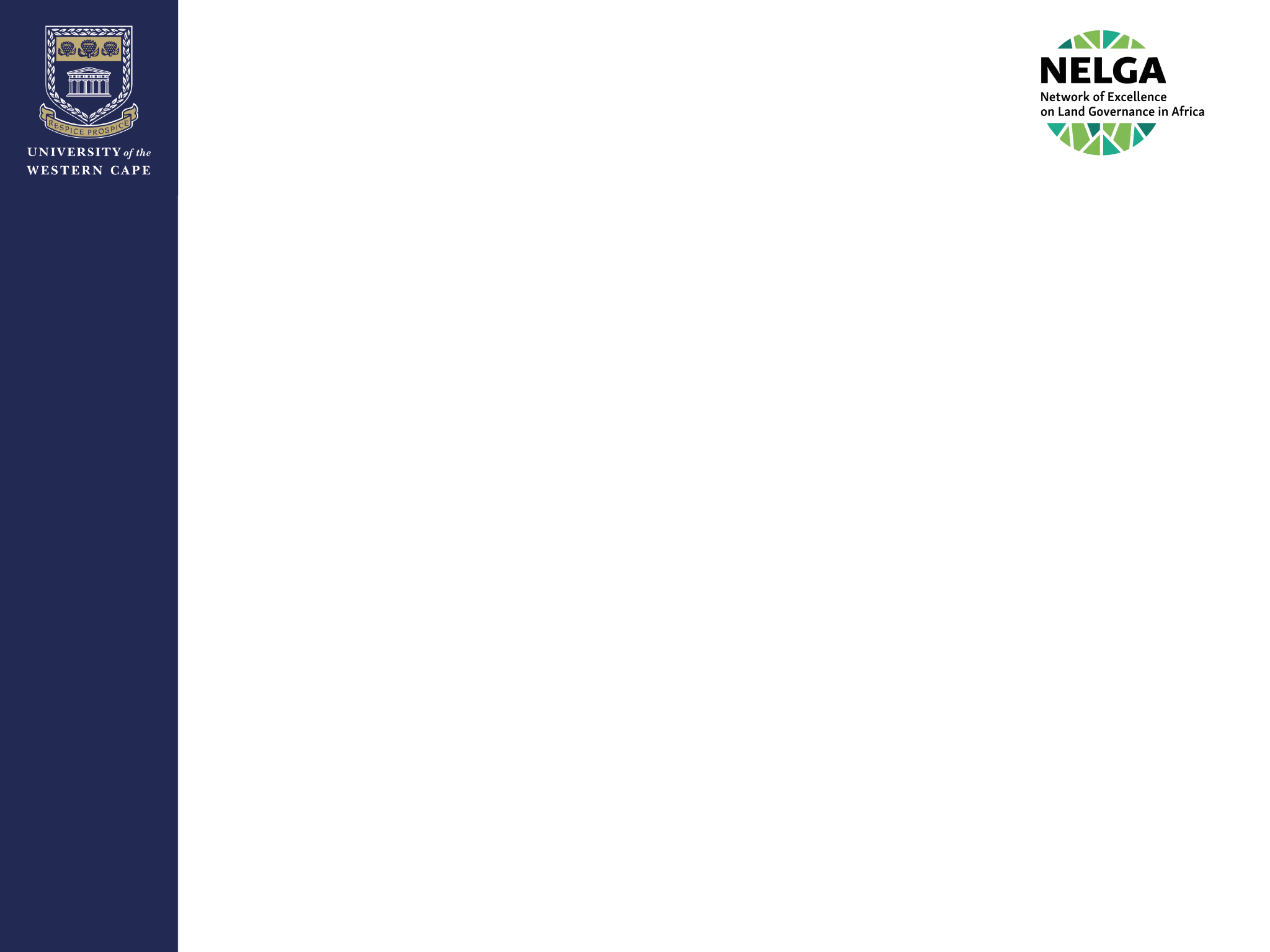 Group 7: Samora Machel
Eiltruder Makupa (Tanzania)
Delphine Ekpang (Nigeria)
Lassana Kone (Cote d’Ivoire)
Carolyne Tumuhimbise (Uganda)
Shumirai Guzha (Zimbabwe)
Vincent Moses (Malawi)
Chenayi Mnangagwa (Zimbabwe)
Mogae Makonyela (Botswana)
Mohamed El Mehdi LAAS (Morocco)
Abel Molla (Ethiopia)
Mannete Makhetla (Lesotho)
Godfrey Rammoi (South Africa)
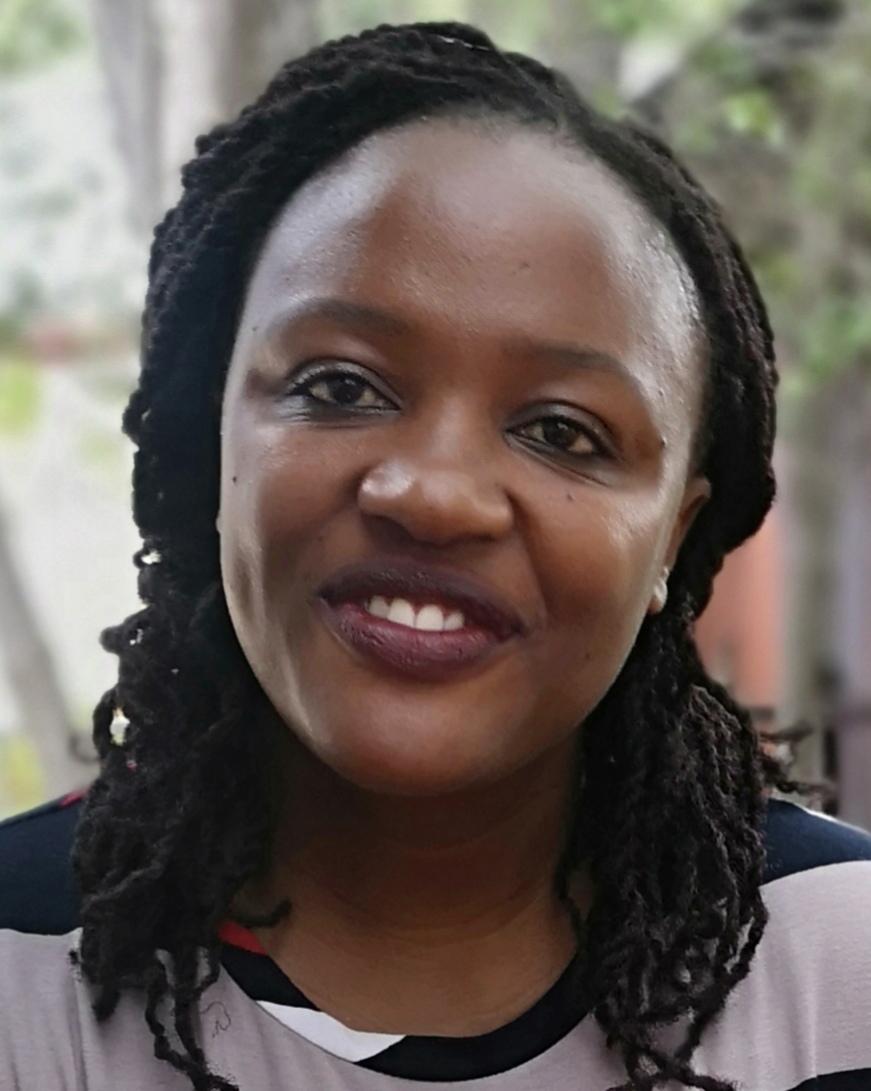 Facilitator: Charity Rusere, Zimbabwe
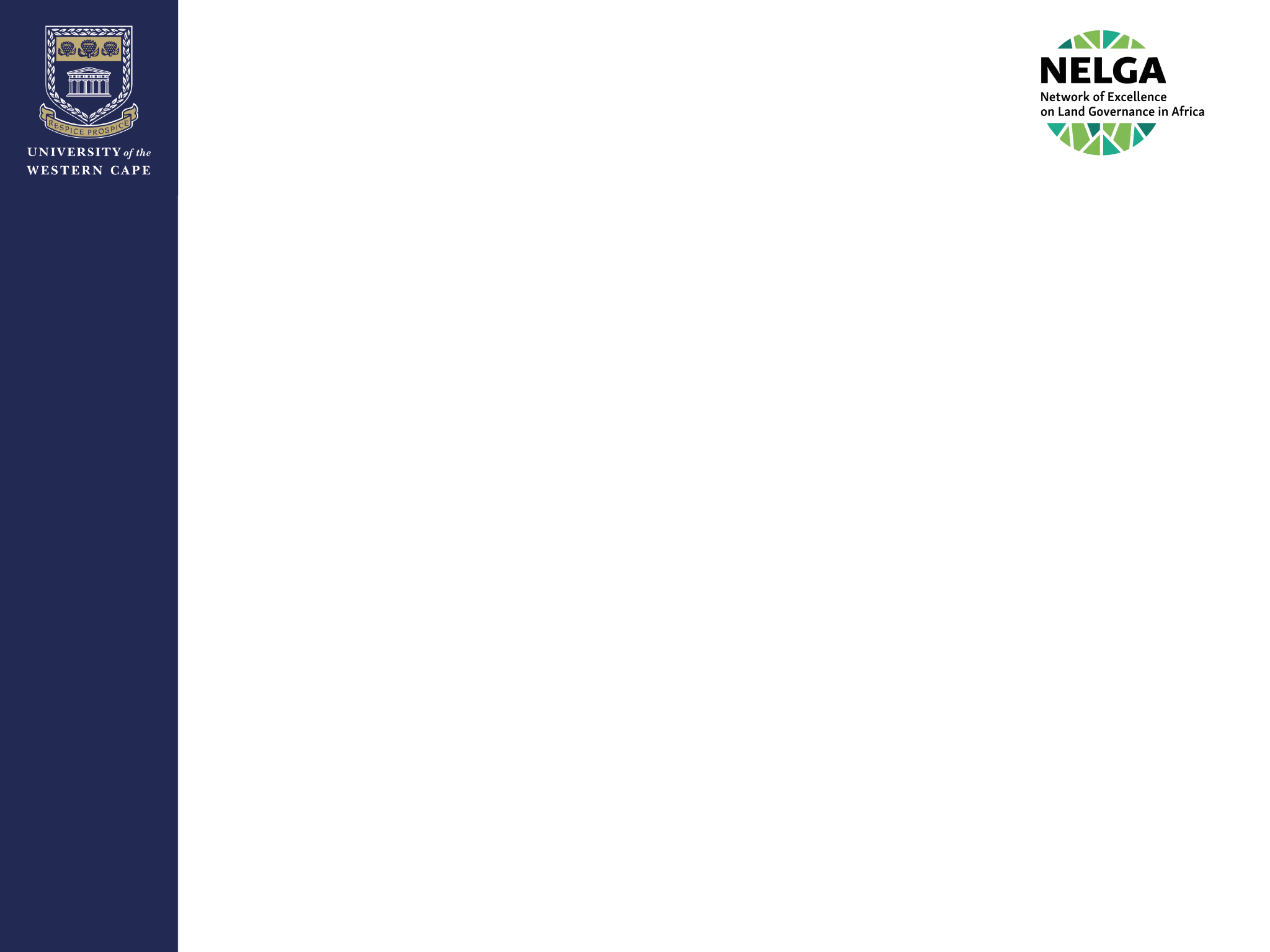 WELCOME 
AND ENJOY NELGA 2024
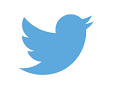 Hashtag: 	#landgovernance

Handles: 	@NELGA_AU | @PLAASuwc | @UWConline |
 @ECA_OFFICIAL| @giz_gmbh
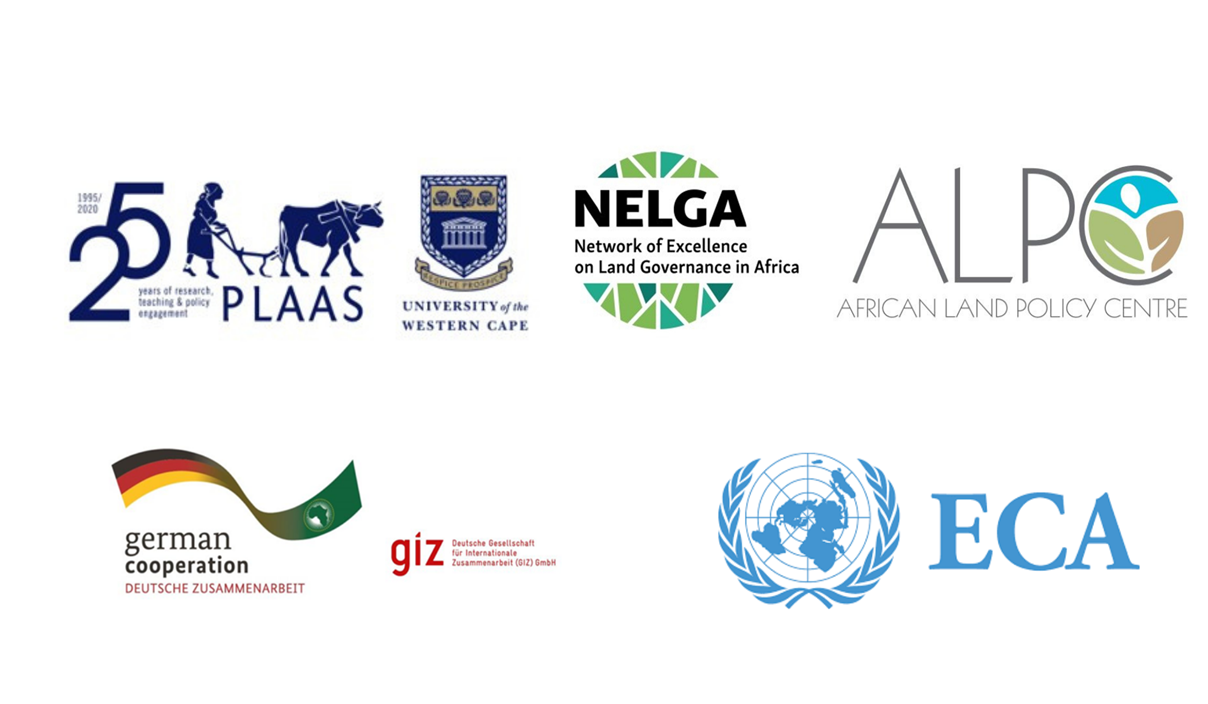